Other Available and Emerging Therapeutic Approaches in Prostate Cancer
Andrew J Armstrong MD ScM FACP
Professor of Medicine, Surgery, Pharmacology and Cancer Biology
Duke Cancer Institute Center for Prostate and Urologic Cancers
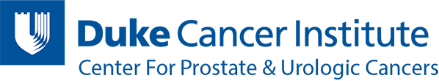 PROpel Trial: First-line Abiraterone/Prednisone ± Olaparib in mCRPC
International, randomized, double-blind phase III study
Stratified by metastatic disease sites (bone only vs visceral vs other); taxane for mHSPC (yes vs no)
Patients With mCRPC
No prior tx for mCRPC
Ongoing ADT
Docetaxel for mHSPC allowed
No prior abiraterone
ECOG PS 0/1
No screening for HRR mutations required, but optional biopsies and blood collected for NGS testing 
(N = 796)
Olaparib 300 mg BID +Abiraterone 1000 mg QD + 
Prednisone/Prednisolone 5 mg BID
(n = 399)
Until radiographic progression or unacceptable toxicity

Crossover from placebo to olaparib not permitted
Placebo + Abiraterone 1000 mg QD + 
Prednisone/Prednisolone 5 mg BID
(n = 397)
Primary endpoint: rPFS by investigator
Key secondary endpoints: OS, time to subsequent therapy or death, PFS2, ORR, HRR mutation prevalence (retrospectively assessed), HRQoL, safety
Clarke. NEJM Evid. 2022;1. Saad. Lancet Oncol. 2023;24:1094.
[Speaker Notes: ADT, androgen deprivation therapy; ECOG, Eastern Cooperative Oncology Group; HRQoL, health-related quality of life; HRR, homologous recombination repair; mCRPC, metastatic castration-resistant prostate cancer; mHSPC, metastatic hormone-sensitive prostate cancer; NGS, next-generation sequencing; ORR, objective response rate; OS, overall survival; PFS2, time to second progression or death; PS, performance status; rPFS, radiographic progression-free survival.]
PROpel: rPFS (Primary Endpoint)
Primary Endpoint: rPFS by Investigator Assessment
rPFS by BICR
1.0
1.0
0.8
0.8
Olaparib + Abi
Olaparib + Abi
0.6
0.6
Probability of rPFS
Probability of rPFS
0.4
0.4
Placebo + Abi
Placebo + Abi
0.2
0.2
0
0
0
1
2
3
4
5
6
7
8
9
10
11
12
13
14
15
16
17
18
19
20
21
22
23
24
25
26
27
28
29
30
31
0
1
2
3
4
5
6
7
8
9
10
11
12
13
14
15
16
17
18
19
20
21
22
23
24
25
26
27
28
29
30
31
Mo From Random Assignment
Mo From Random Assignment
Clarke. NEJM Evid. 2022;1.
[Speaker Notes: Abi, abiraterone acetate + prednisone; BICR, blinded independent central review; rPFS, radiographic progression-free survival.]
PROpel: rPFS Subgroup Analysis
Number of Patients, n
Median rPFS,Mo
HR (95% CI)
All patientsAge at randomization, yr   <65   ≥65ECOG PS at baseline   0   1Site of distant metastases   Bone only   Visceral   OtherDocetaxel treatment at mHSPC stage   Yes   NoBaseline PSA   Below median baseline PSA   Above or equal to median baseline PSAHRRm status*   HRRm   Non-HRRm
796227569558236434105257189607396397226552
24.8NR22.024.917.527.613.720.527.624.825.218.5NR24.1
16.616.416.716.814.622.210.913.713.816.822.013.813.919.0
0.66 (0.54-0.81)0.51 (0.35-0.75)0.78 (0.62-0.98)0.67 (0.52-0.85)0.75 (0.53-1.06)0.73 (0.54-0.98)0.62 (0.39-0.99)0.62 (0.44-0.85)0.61 (0.40-0.92)0.71 (0.56-0.89)0.75 (0.55-1.02)0.63 (0.48-0.82)0.50 (0.34-0.73)0.76 (0.60-0.97)
Globalinteractiontest notsignificant
0.1
1
10
Olaparib + Abiraterone Better
Placebo + Abiraterone Better
*HRR status determined retrospectively.
Saad. ASCO GU 2022. Abstr 11. Clarke. NEJM Evid. 2022;1.
[Speaker Notes: ECOG, Eastern Cooperative Oncology Group; mHSPC, metastatic hormone-sensitive prostate cancer; PS, performance status; PSA, prostate-specific antigen; rPFS, radiographic progression-free survival.]
PROpel: OS in ITT Population
1.0
0.9
0.8
0.7
0.6
0.5
Probability of OS
0.4
0.3
0.2
Δ 7.4 mo
0.1
0.0
399397
0
399395
2
391388
4
385383
6
374376
8
364370
10
349355
12
334337
14
318316
16
312305
18
298301
20
283282
22
273254
24
258241
26
253225
28
246213
30
226201
32
192157
34
135119
36
38
9684
40
6353
42
2925
44
107
46
20
48
00
Time From Randomization (Mo)
Patients at Risk, nOla + AbiPlacebo + Abi
Clarke. ASCO GU 2023. Abstr LBA16. Saad. Lancet Oncol. 2023;24:1094.
[Speaker Notes: Abi, abiraterone acetate + prednisone; f/u, follow-up; ITT, intention-to-treat; m, median; Ola, olaparib; OS, overall survival.]
PROpel: OS by HRR Status
HRR Mutated (28.4% of ITT population)
Not HRR Mutated (69.3% of ITT population)
1.0
1.0
0.8
0.8
0.6
0.6
0.4
0.4
0.2
0.2
Probability
Probability
0
0
16
32
0
20
36
4
24
40
8
12
28
44
0
4
8
12
16
20
24
28
32
36
40
44
48
48
Mo
Mo
Saad. Lancet Oncol. 2023;24:1094.
[Speaker Notes: Abi, abiraterone; HRR, homologous recombination repair; ITT, intention-to-treat; Ola, olaparib; OS, overall survival.]
PROpel: OS in BRCAm
100
80
60
OS (%)
40
20
0
0
2
4
6
8
10
12
14
16
18
20
22
24
26
28
30
32
34
36
38
40
42
44
46
48
Time Since Randomization (Mo)
Patients at Risk, nOla + AbiPlacebo + Abi
4738
4738
4737
4736
4534
4234
4131
4130
3926
3822
3721
3519
3516
3515
3414
3412
3312
2911
218
133
82
50
00
00
--
Saad. Lancet Oncol. 2023:24:1094.
[Speaker Notes: Abi, abiraterone acetate + prednisone; NR, not reached; Ola, olaparib; OS, overall survival.]
PROpel: AEs in >10% of Patients
Pulmonary embolism: 7.3% vs 2.3%; cardiac failure events: 1.8% in both arms
Saad. Lancet Oncol. 2023;24:1094.
[Speaker Notes: Abi, abiraterone acetate + prednisone; AE, adverse event; Gr, grade; Ola, olaparib.]
What about combination activity in non-BRCA2 HRRm mCRPC patients?
Shore, Armstrong et al GU 2024 abstract 165
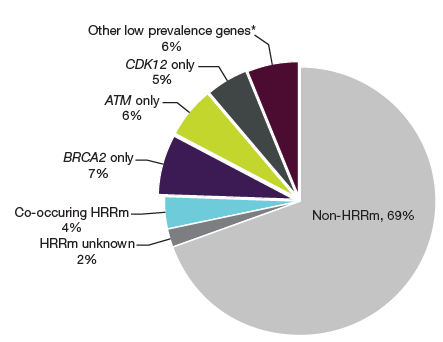 rPFS
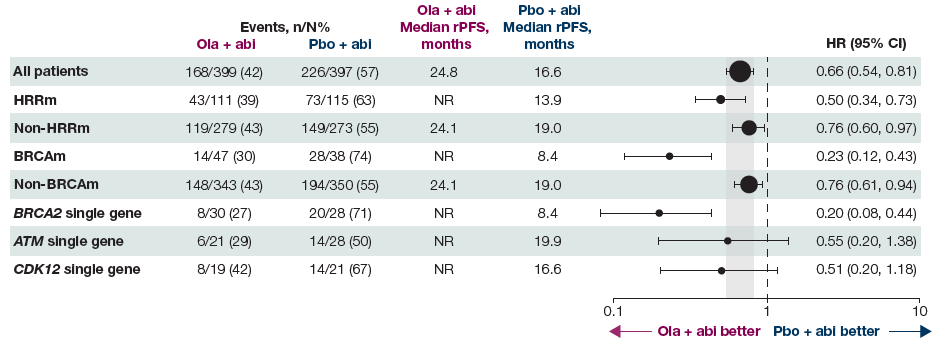 OS
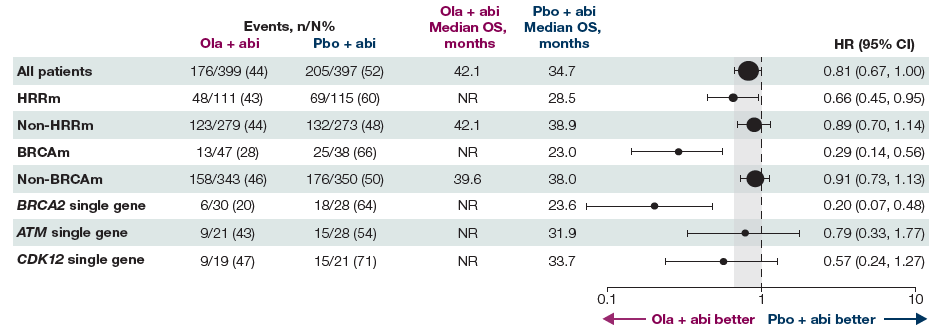 • In the CHEK2 population, 5/7 (71%) patients in the olaparib plus abiraterone arm and 8/12 (67%) patients in the placebo plus abiraterone arm had an rPFS event; median rPFS was 5.7 months with olaparib plus abiraterone versus 13.8 months with placebo plus abiraterone 

• In the BRCA1 population, 0/6 (0%) patients in the olaparib plus abiraterone arm and 3/3 (100%) patients in the placebo plus abiraterone arm had an rPFS event; median rPFS was not reached with olaparib plus abiraterone versus 5.5 months with placebo plus abiraterone 

• In the PALB2 population, 1/3 (33%) patients in the olaparib plus abiraterone arm and 3/4 (75%) patients in the placebo plus abiraterone arm had an rPFS event; median rPFS was not reached with olaparib plus abiraterone versus 7.3 months with placebo plus abiraterone
PSA50 was 93% in BRCA2m with combo vs 31% with abi; for ATMm was 76 vs 75%; for CDK12 was 83 vs 62%
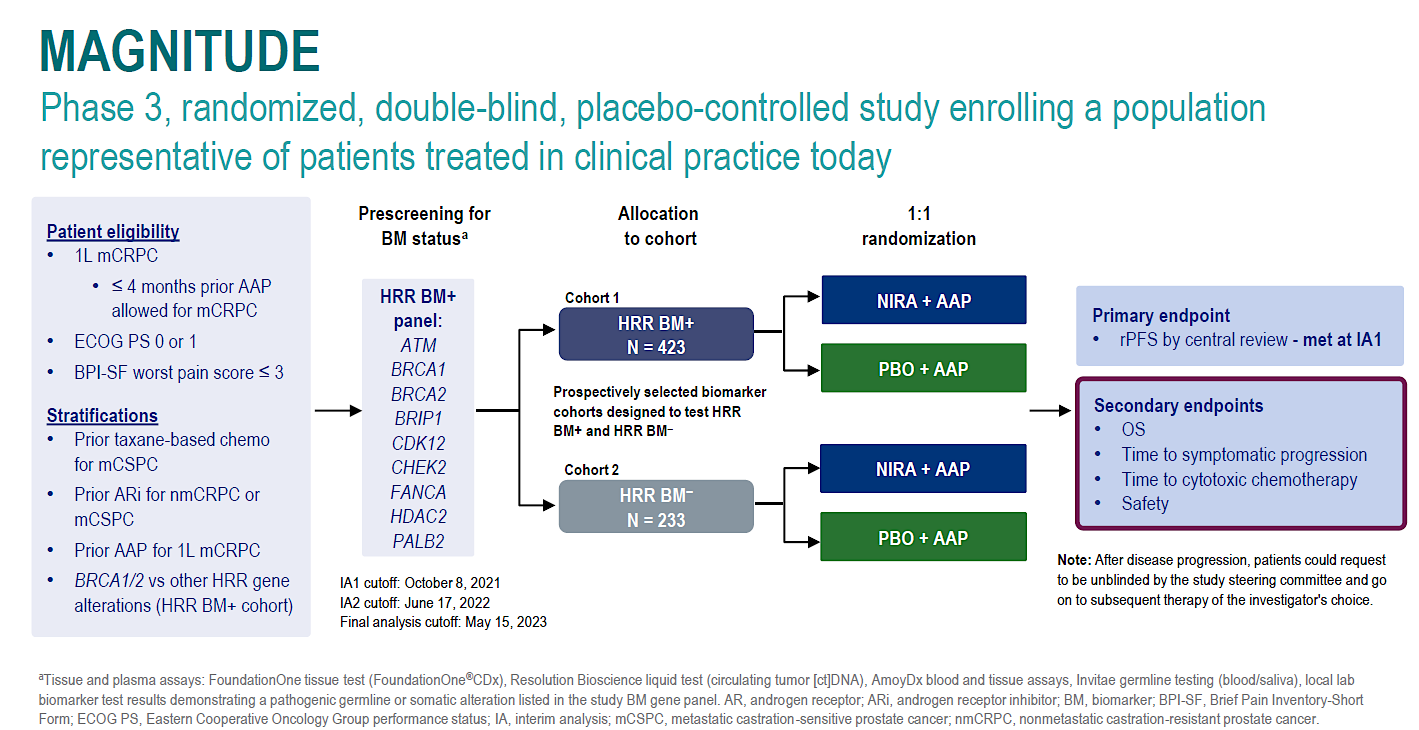 MAGNITUDE: PSA Progression and/or rPFS in HRRm- Cohort (Prespecified Early Futility Analysis)
Radiographic or PSA Progression:HRRm- Cohort
100
Futility definition (HR ≥1) met in HRRm- cohort at time of preplanned analysis
Composite HR: 1.09 (95% CI: 0.75-1.59)
PSA HR: 1.03 (95% CI: 0.67-1.59)
rPFS HR: 1.03 (95% CI: 0.63-1.67)
Grade 3/4 AEs higher in niraparib vs placebo arm
HRRm- enrollment stopped in August 2020
80
60
Placebo + AAP
Patients Without Events (%)
40
Nira + AAP
20
0
117116
0
9291
3
6868
6
5156
9
12
48
15
00
Mo
Patients at Risk, nNira + AAPPlacebo + AAP
Chi. JCO. 2023;41:3339. Chi. ASCO GU 2022. Abstr 12.
[Speaker Notes: AAP, abiraterone acetate + prednisone; AE, adverse event; HRRm, homologous recombination repair mutation; Nira, niraparib; PSA, prostate-specific antigen; rPFS, radiographic progression-free survival.]
MAGNITUDE: Radiologic PFS by Central Review (Primary Endpoint)
HRRm+ CohortMedian follow-up: 18.6 mo
BRCA1/2-Mutated CohortMedian follow-up: 16.7 mo
100
100
80
80
60
60
Nira + AAP: 16.5 mo
Nira + AAP: 16.6 mo
Patients Without Events (%)
Patients Without Events (%)
40
40
Placebo + AAP: 10.9 mo
Placebo + AAP: 13.7 mo
20
20
HR: 0.73 (95% CI: 0.56-0.96; P = .0217)
HR: 0.53 (95% CI: 0.36-0.79; P = .0014)
0
3
6
9
12
15
18
21
24
27
30
0
3
6
9
12
15
18
21
24
27
30
0
0
Patients at Risk, n
Patients at Risk, n
Mo From Randomization
Mo From Randomization
Nira + AAP
Placebo + AAP
212
211
192
182
167
149
129
102
96
78
64
53
45
35
21
15
10
9
2
2
0
0
Nira + AAP
Placebo + AAP
113
112
103
97
90
77
65
43
45
28
31
20
18
11
9
5
4
2
1
0
0
0
Chi. JCO. 2023;41:3339. Chi. ASCO GU 2022. Abstr 12.
[Speaker Notes: AAP, abiraterone acetate + prednisone; HRRm, homologous recombination repair mutation; Nira, niraparib; PFS, progression-free survival.]
Not as much MAGNITUDE of benefit…
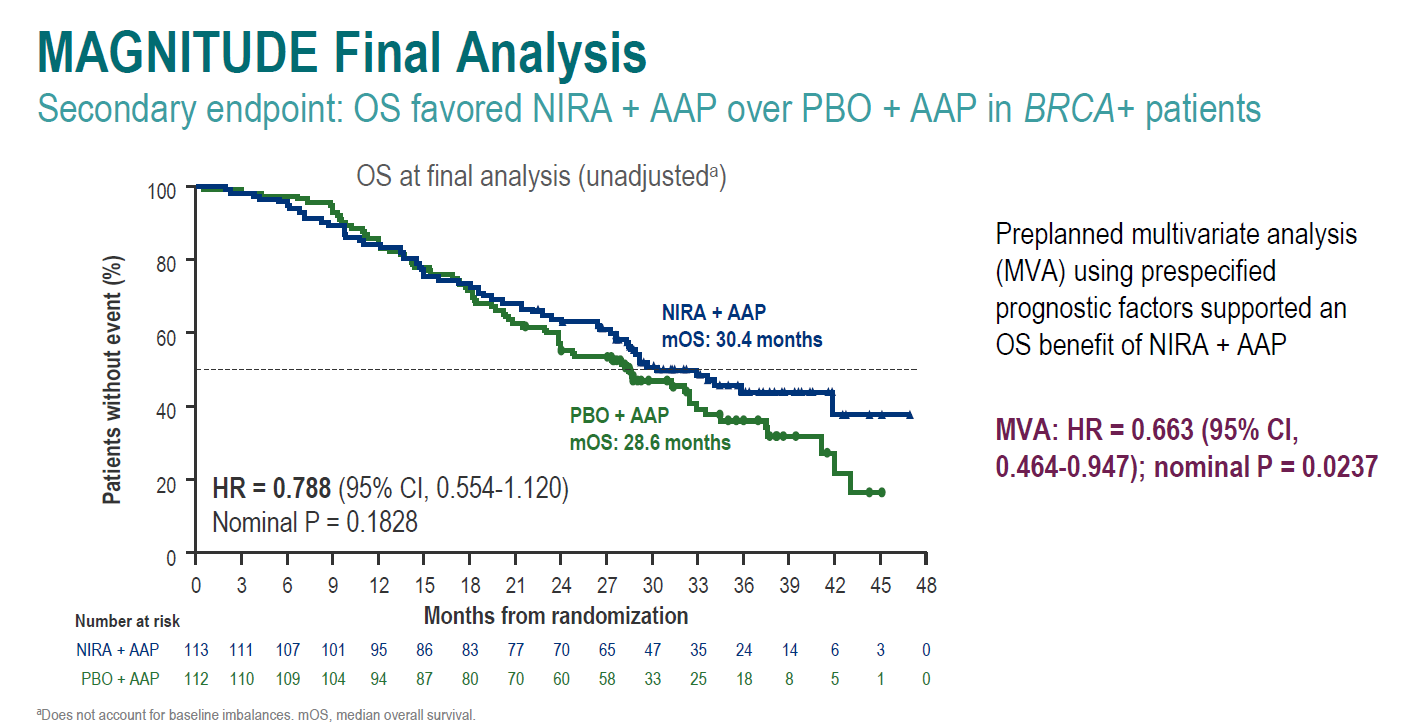 Chi et al ESMO 2023 LBA 85
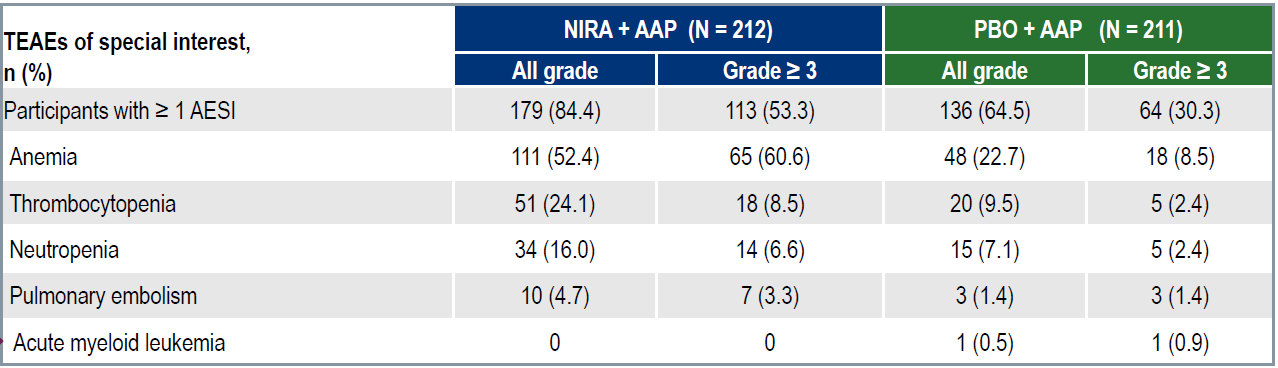 TALAPRO-2: Enzalutamide ± Talazoparib as First-Line Therapy for mCRPC
Randomized, double-blind, placebo-controlled phase III trial






Primary endpoint: rPFS by BICR
Key secondary endpoint: OS
Other secondary endpoints: time to cytotoxic chemotherapy, PFS2 (by investigator), ORR, PROs, safety
Talazoparib† + Enzalutamide‡ (n = 402)
Cohort 1: All comers (N = 805)Recruited firstData cutoff: August 16, 2022
Patients with newly diagnosed mCRPC; ECOG PS 0-1; samples prospectively assessed for HRR* gene alterations
(N = 805)
Placebo + Enzalutamide‡ (n = 403)
Nondeficient or unknown(n = 636)
HRRm(n = 169)
HRRm(n = 230)
Talazoparib† + Enzalutamide‡ (n = 200)
Cohort 2: HRRm only (N = 399)Recruitment continued after cohort 1 closedData cutoff: October 3, 2022
Placebo + Enzalutamide‡ (n = 199)
†0.5 mg QD; 0.35 mg if moderate renal impairment. ‡160 mg QD.
*HRR gene alterations: BRCA1, BRCA2, PALB2, ATM, ATR, CHECK2, FANCA, RAD51C, NBN, MLH1, MRE11A, CDK12.
Agarwal. ASCO GU 2023. Abstr LBA17. Agarwal. Lancet. 2023;204:291. Fizazi. ASCO 2023. Abstr 5004. Fizazi. Nat Med. 2023;[Epub].
[Speaker Notes: BICR, blinded independent central review; ECOG, Eastern Cooperative Oncology Group; HRR, homologous recombination repair; mCRPC, metastatic castration-resistant prostate cancer; ORR, overall response rate; OS, overall survival; PFS2, time to second progression or death; PRO, patient-reported outcome; PS, performance status; rPFS, radiographic progression-free survival.]
TALAPRO-2: rPFS by BICR in Cohort 1 All Comers (Primary Endpoint)
rPFS
1.0
0.8
Tala + Enza
0.6
Probability of rPFS
0.4
HR: 0.63 (95% CI: 0.51-0.73; P <.001)
Placebo + Enza
0.2
0.0
0
2
4
6
8
10
12
14
16
18
20
22
24
26
28
30
32
34
36
38
40
42
Mo
Investigator-assessed rPFS HR: 0.64 (95% CI: 0.50-0.91; P <.001)
Agarwal. ASCO GU 2023. Abstr LBA17. Agarwal. Lancet. 2023;204:291.
[Speaker Notes: BICR, blinded independent central review; Enza, enzalutamide; f/u, follow-up; NR, not reached; Pbo, placebo; rPFS, radiographic progression-free survival; Tala, talazoparib.]
TALAPRO-2: Subgroup Analysis of rPFS by BICR Cohort 1
Events/N
SubgroupOverallAge, yr	≥70	<70ECOG PS	0	1Gleason score	<8	≥8Stage of diagnosis	M0	M1Site of metastasis	Bone only	Soft tissue only	Bone and soft tissueHRR status	Deficient	Nondeficient/unknownPrior abiraterone or docetaxel	Yes	No
Tala + Enza151/40293/24058/162100/25951/14334/117115/28164/17286/22652/16915/4882/18037/85114/31742/109109/293
Placebo + Enza191/403109/24082/163130/27161/13249/113137/28392/18598/21563/15429/5798/18849/84142/31958/110133/293
HR (95% CI)0.63 (0.51-0.78)0.67 (0.51-0.89)0.61 (0.44-0.86)0.67 (0.51-0.86)0.62 (0.43-0.90)0.60 (0.39-0.93)0.67 (0.52-0.86)0.61 (0.44-0.84)0.69 (0.51-0.92)0.59 (0.41-0.86)0.57 (0.30-1.07)0.71 (0.53-0.95)0.48 (0.31-0.74)0.69 (0.54-0.89)0.56 (0.38-0.83)0.68 (0.53-0.88)
2-Sided P Value<.001.005.004.002.01.02.001.002.01.005.07.02<.001.004.004.003
Favors Tala + Enza
Favors Placebo + Enza
0.25
1.25
0.5
1
Agarwal. ASCO GU 2023. Abstr LBA17. Agarwal. Lancet. 2023;204:291.
[Speaker Notes: BICR, blinded independent central review; ECOG, Eastern Cooperative Oncology Group; Enza, enzalutamide; HRR, homologous recombination repair; PS, performance status; rPFS, radiographic progression-free survival; Tala, talazoparib.]
TALAPRO-2: Overall Survival in All-Comers Population
OS
1.0
0.8
Tala + Enza
0.6
Placebo + Enza
Probability of OS
0.4
HR: 0.89 (95% CI: 0.69-1.14; P = .35)
0.2
0.0
0
2
4
6
8
10
12
14
16
18
20
22
24
26
28
30
32
34
36
38
40
42
Mo
OS data at 31% mature; additional follow-up needed
Agarwal. ASCO GU 2023. Abstr LBA17. Agarwal. Lancet. 2023;204:291.
[Speaker Notes: Enza, enzalutamide; NR, not reached; OS, overall survival; Pbo, placebo; Tala, talazoparib.]
TALAPRO-2: rPFS by BICR in HRR-Deficient Cohort 2
1.0
0.8
Tala + Enza
0.6
Probability of rPFS
0.4
HR: 0.45 (95% CI: 0.33-0.61; P <.0001)
0.2
Placebo + Enza
0.0
0
2
4
6
8
10
12
14
16
18
20
22
24
26
28
30
32
34
36
38
40
42
Mo
Investigator-assessed rPFS HR: 0.48 (95% CI: 0.33-0.67; P <.0001)
Fizazi. ASCO 2023. Abstr 5004. Fizazi. Nat Med. 2023;[Epub].
[Speaker Notes: BICR, blinded independent central review; Enza, enzalutamide; f/u, follow-up; NR, not reached; Pbo, placebo; rPFS, radiographic progression-free survival; Tala, talazoparib.]
TALAPRO-2: rPFS by BICR in Cohort 2 Selected Gene Subgroups
All HRR deficientOnly BRCA1Only BRCA2Only PALB2Only CDK12Only ATMOnly CHEK2
BRCA clusterPALB2 clusterCDK12 clusterATM clusterOther gene cluster
65/1982/811/553/612/2812/358/24
15/713/713/3516/4318/42
104/1975/940/604/518/307/228/24
54/846/823/369/2912/40
Subgroup
Events/N
Median, Mo
NR/13.820.0/11.7NR/11.0NR/8.621.9/13.8NR/27.722.1/NR
NR/11.0NR/8.321.9/13.827.9/27.721.1/NR
HR (95% CI)0.44 (0.32-0.60)0.17 (0.02-1.51)0.19 (0.10-0.38)0.56 (0.12-2.51)0.49 (0.23-1.02)0.76 (0.30-1.94)0.90 (0.34-2.39)
0.20 (0.11-0.36)0.46 (0.12-1.87)0.38 (0.19-0.76)0.90 (0.39-2.04)1.51 (0.73-3.15)
2-Sided P Value<.001.074<.0001.44.055.58.83
<.0001.27.0045.80.26
Placebo + Enza
Tala + Enza
0.1
0.01
10.0
1.0
Favors Tala + Enza
Favors Placebo + Enza
Hierarchy
Fizazi. ASCO 2023. Abstr 5004. Fizazi. Nat Med. 2023;[Epub].
[Speaker Notes: BICR, blinded independent central review; Enza, enzalutamide; NR, not reached; rPFS, radiographic progression-free survival; Tala, talazoparib.]
TALAPRO-2: Adverse Events
Agarwal. Lancet. 2023;204:291.
[Speaker Notes: AE, adverse event; Enza, enzalutamide; Tala, talazoparib.]
TRITON3: Rucaparib vs Physician’s Choice in Progressing mCRPC With BRCA1/2 or ATM Alterations
Randomized, ongoing, multicenter, open-label phase III study
Stratification by ECOG PS (0 or 1), hepatic metastases (yes or no), and genetic alteration (BRCA1, BRCA2, or ATM)
Rucaparib 600 mg BID x 28-day cycles
(n = 270)
Patients with mCRPC; deleterious somatic or germline alteration in BRCA1/2 or ATM; progression on ARPI in any setting; ECOG PS 0/1; no prior PARPi or CT for CRPC
(N = 405)
Until radiographic progression or discontinuation for other reason

Crossover from CT to rucaparib optional following PD
2:1
Physician’s Choice*
(n = 135)
*Docetaxel 75 mg/m2 in 21-day cycles (max 10 cycles) or abiraterone 1000 mg QD or enzalutamide 160 mg QD. Prednisone coadministered with docetaxel or abiraterone.
Primary endpoint: rPFS by IRR
Key secondary endpoints: OS, ORR by IRR
Subgroup analyses: OS and rPFS for rucaparib vs docetaxel or second-generation ARPI
Bryce. ASCO GU 2023. Abstr 18. Fizazi. NEJM. 2023;388:719.
[Speaker Notes: ARPI, androgen receptor pathway inhibitor; CRPC, castration-resistant prostate cancer; CT, chemotherapy; ECOG, Eastern Cooperative Oncology Group; IRR, independent radiology review; mCRPC, metastatic castration-resistant prostate cancer; ORR, overall response rate; OS, overall survival; PARPi, PARP inhibitor; PD, progressive disease; PS, performance status; rPFS, radiographic progression-free survival.]
TRITON3: rPFS in BRCA-Altered Subgroup
100
80
60
rPFS (%)
HR: 0.50 (95% CI: 0.36-0.69); P <.0001
40
Rucaparib
20
Physician’s Choice
0
201
(0)
101
(0)
0
169
(18)
69
(21)
3
124
(44)
42
(42)
6
83
(70)
19
(55)
9
55
(89)
9
(64)
12
41
(95)
4
(66)
15
27
(103)
3
(66)
18
16
(109)
0
(67)
21
13
(110)
24
10
(112)
27
7
(113)
30
6
(113)
33
3
(115)
36
2
(115)
39
2
(115)
42
0
(115)
45
Mo
Patients at Risk, n
Rucaparib

Physician’s Choice
Median rPFS in ITT population: 10.2 mo (95% CI: 8.3-11.2) with rucaparib vs 6.4 mo (95% CI: 5.6-8.2) with physician’s choice (HR: 0.61; 95% CI: 0.47-0.80; P <.001)
Bryce. ASCO GU 2023. Abstr 18. Fizazi. NEJM. 2023;388:719.
[Speaker Notes: ITT, intention-to-treat; PFS, progression-free survival; rPFS, radiographic progression-free survival.]
TRITON3: Interim OS in BRCA-Altered Subgroup
BRCA subgroup
100
80
60
OS (%)
HR: 0.81 (95% CI: 0.58-1.12); P = .21
40
20
Data maturity (rucaparib vs physician’s choice): 162/302 (53.6%)
Target maturity for final analysis: 70%
0
0
3
6
9
12
15
18
21
24
27
30
33
36
39
42
45
48
51
54
Mo
Patients at risk, n
Rucaparib
201 (0)
182 (10)
131 (39)
82 (61)
57 (75)
32 (92)
6 (104)
2 (105)
19 (99)
0 (105)
10 (53)
22 (46)
Physician’s Choice
101 (0)
86 (7)
61 (20)
40 (33)
5 (55)
1 (57)
1 (57)
0 (57)
Median OS in ITT population: 23.6 mo (95% CI: 19.7-25.0) with rucaparib vs 20.9 mo (95% CI: 17.5-24.4) with physician’s choice (HR: 0.94; 95% CI: 0.72-1.23; P = .67)
Bryce. ASCO GU 2023. Abstr 18. Fizazi. NEJM. 2023;388:719.
[Speaker Notes: ITT, intention-to-treat; OS, overall survival.]
TRITON3: Do Patients With ATM Mutations Benefit From PARPi?
ATM subgroup
BRCA subgroup
100
100
Median, mo11.26.4
95% CI9.2-13.85.4-8.3
80
Median, mo10.26.4
Median, mo8.16.8
95% CI8.3-11.25.6-8.2
95% CI5.5-8.34.0-10.4
80
RucaparibPCLog-rank P < .0001HR (95% CI): 0.50 (0.36-0.69)
RucaparibPCLog-rank P = .0003HR (95% CI): 0.61 (0.47-0.80)
RucaparibPCLog-rank P = .84HR (95% CI): 0.95 (0.59-1.52)
60
60
rPFS by IRR (%)
rPFS by IRR (%)
40
40
20
20
0
0
0
3
6
9
12
15
18
21
24
27
30
33
36
39
42
45
0
3
6
9
12
15
18
21
24
27
30
33
36
39
42
45
Months
Months
Patients at risk,nRucaparibPC
Patients at risk, nRucaparibPC
201101
6934
16969
5128
12442
3116
8319
169
559
64
414
52
273
41
160
31
13
21
10
20
7
2
6
1
3
1
2
0
2
0
ITT population
100
80
60
rPFS by IRR (%)
40
20
0
0
3
6
9
12
15
18
21
24
27
30
33
36
39
42
45
Months
Patients at risk, nRucaparibPC
270135
22097
15858
9928
6113
4613
314
191
151
120
9
7
4
2
2
0
Bryce. ASCO GU 2023. Abstr 18. Fizazi. NEJM. 2023;388:719.
[Speaker Notes: IRR, independent review; PARPi, PARP inhibitor; PC, physician’s choice of therapy; rPFS, radiographic progression-free survival.]
PSMA-Lu177 vs Cabazitaxel: TheraP Trial
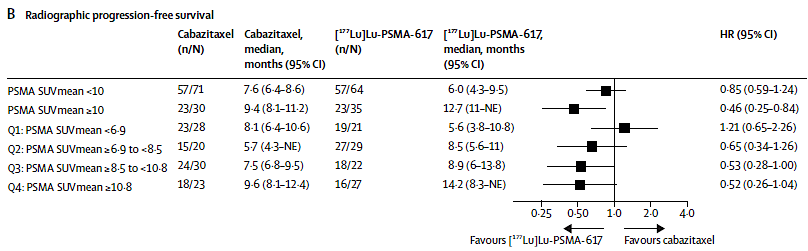 66%
37%
47%
91%
Hofman MS et al Lancet 2021
Burton JP et al Lancet Oncol 2022
PSMA SUVmean<10:  PSA50 32 vs 52% still favored PSMA-Lu177
Lu177-PSMA-617 Updates: TheraP
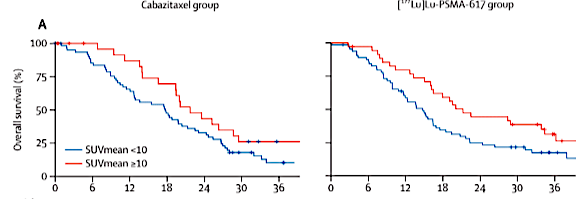 HR 0.62
HR 0.56
Conclusion:  SUVmean>10 is prognostic for survival with both cabazitaxel and Lu177-PSMA-617 therapy but not predictive (similar for FDG PET and adverse prognosis)
High SUV OS HR 0.96 vs 1.07 for low SUV mCRPC patients
P(interaction)=0.70 not significant
Hofman MS et al Lancet Oncol 2024
Overall Survival by whole-body SUVmean quartiles
Higher whole-body SUVmean was associated with improved OS
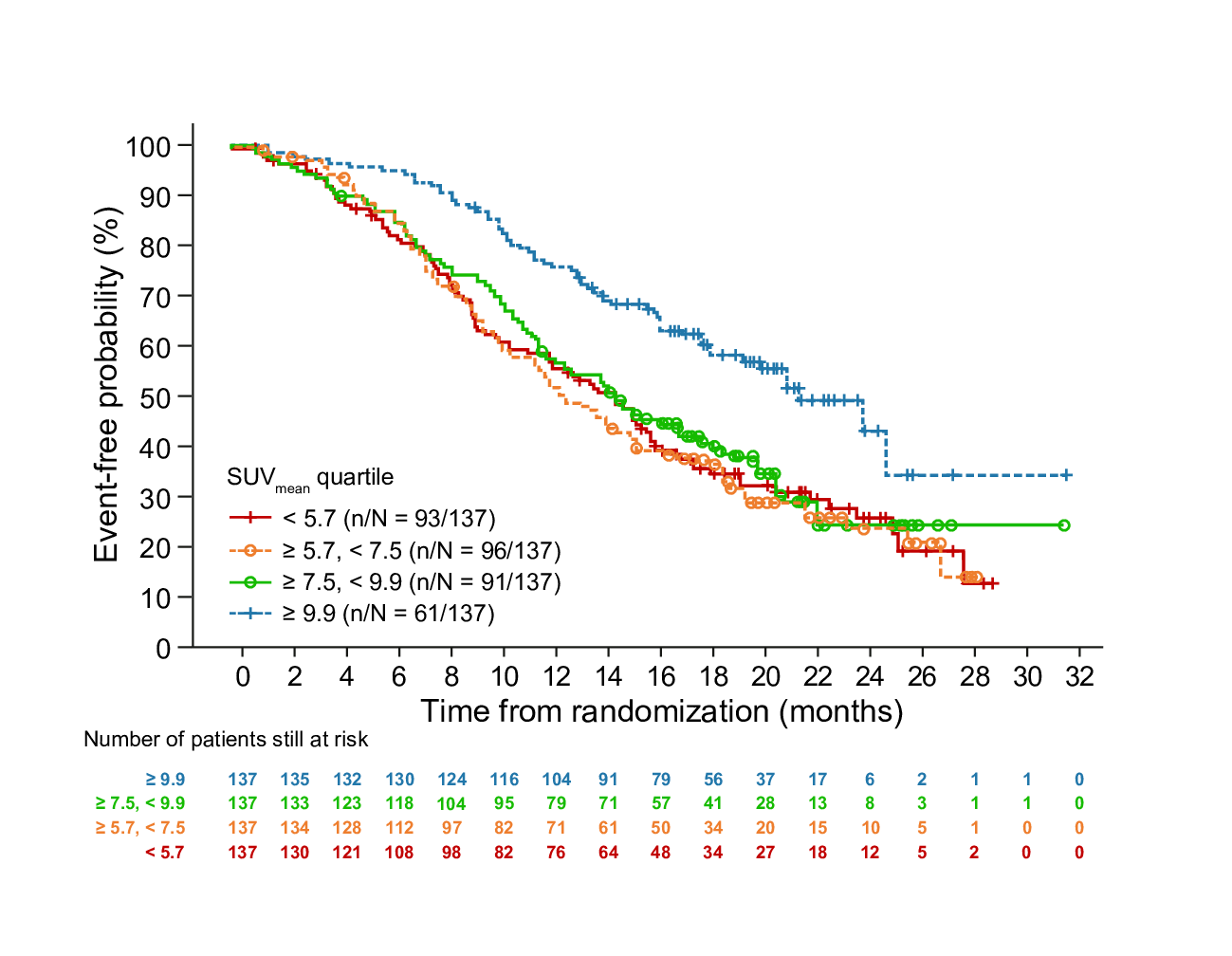 All SUV subgroups had better rPFS and OS than a second/third ARSI thus prognostic but NOT predictive!
CI, confidence interval; HR, hazard ratio; FAS, full-analysis set; OS, overall survival; SUV, standardized uptake value
Abstract 5002
Dr Andrew J Armstrong
PSA decline is associated with improved overall and progression-free survival with PSMA-Lu177
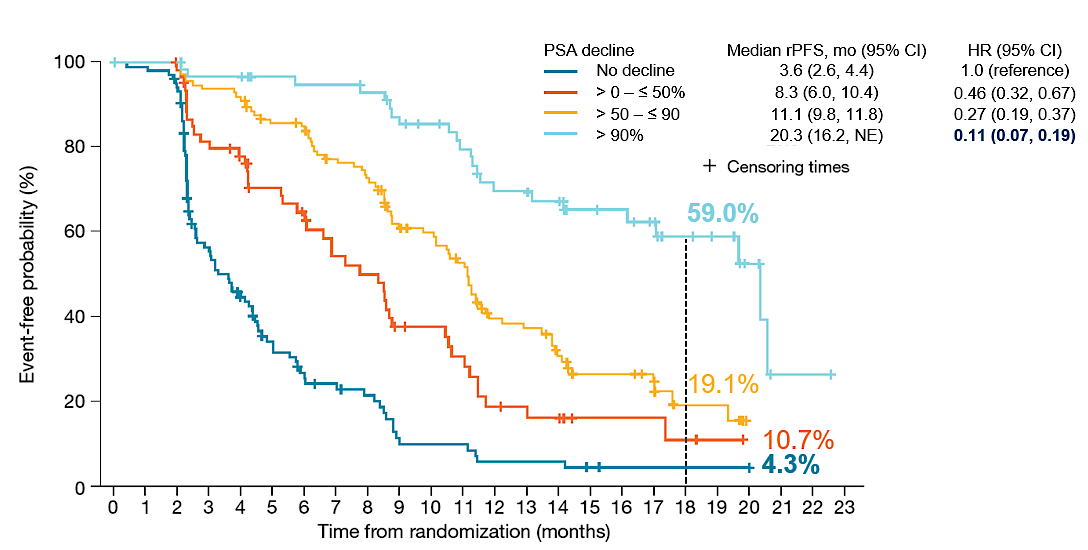 Armstrong et al ESMO 2022 abstract 1372P
Lu177-PSMA-617 Updates: VISION and QOL
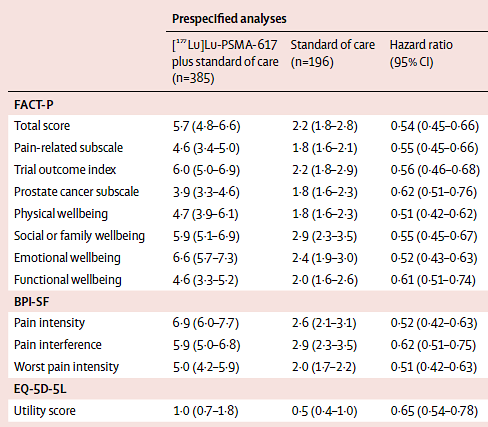 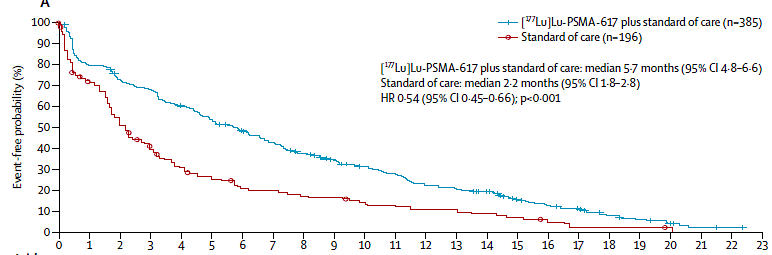 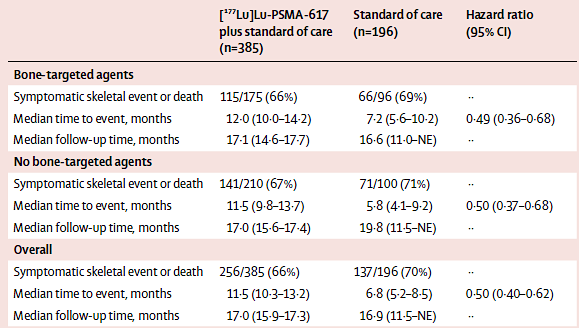 Fizazi K Lancet Oncol 2023
PSMAfore: Ph 3 evaluating 177Lu-PSMA-617 vs change in NHA in chemo-naïve, NHA-exposed mCRPC
Baseline characteristics were as expected for a chemo-naïve mCRPC patient population
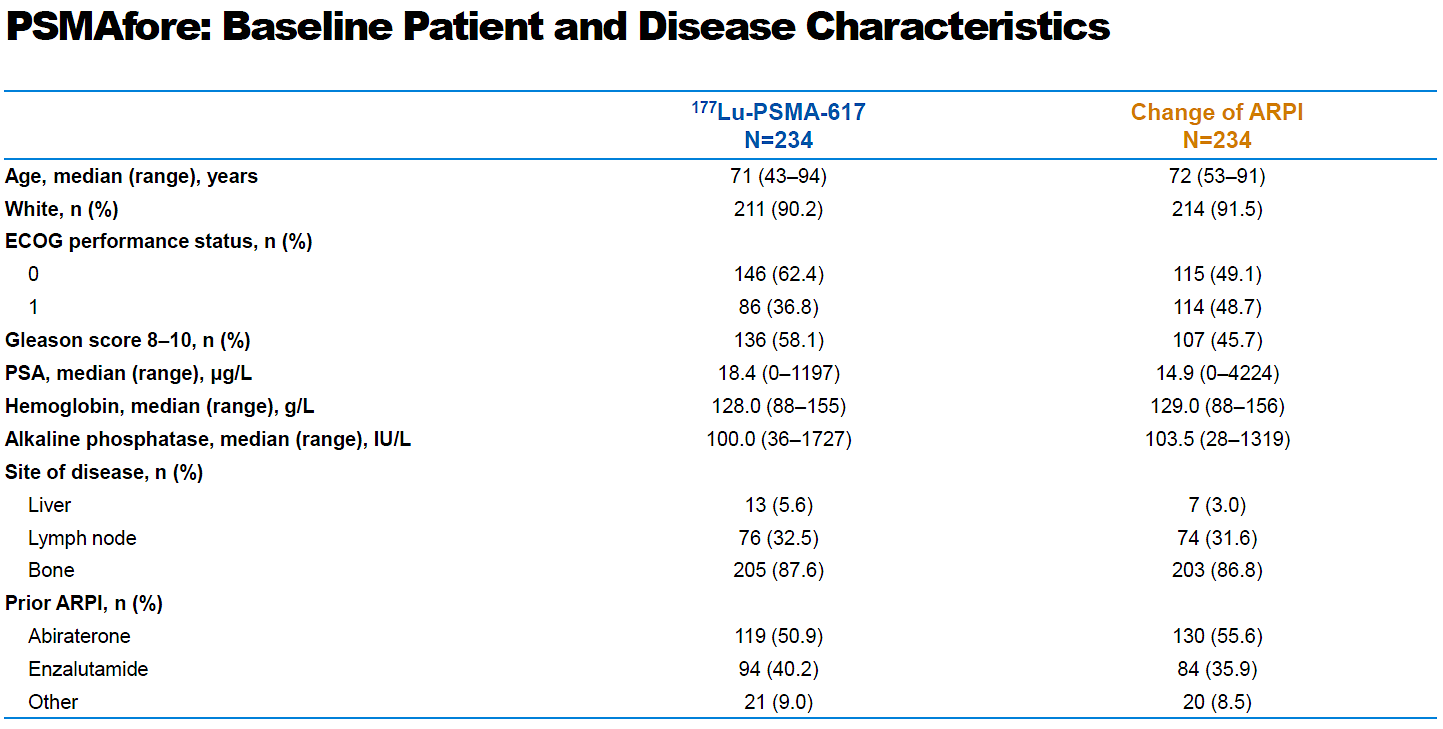 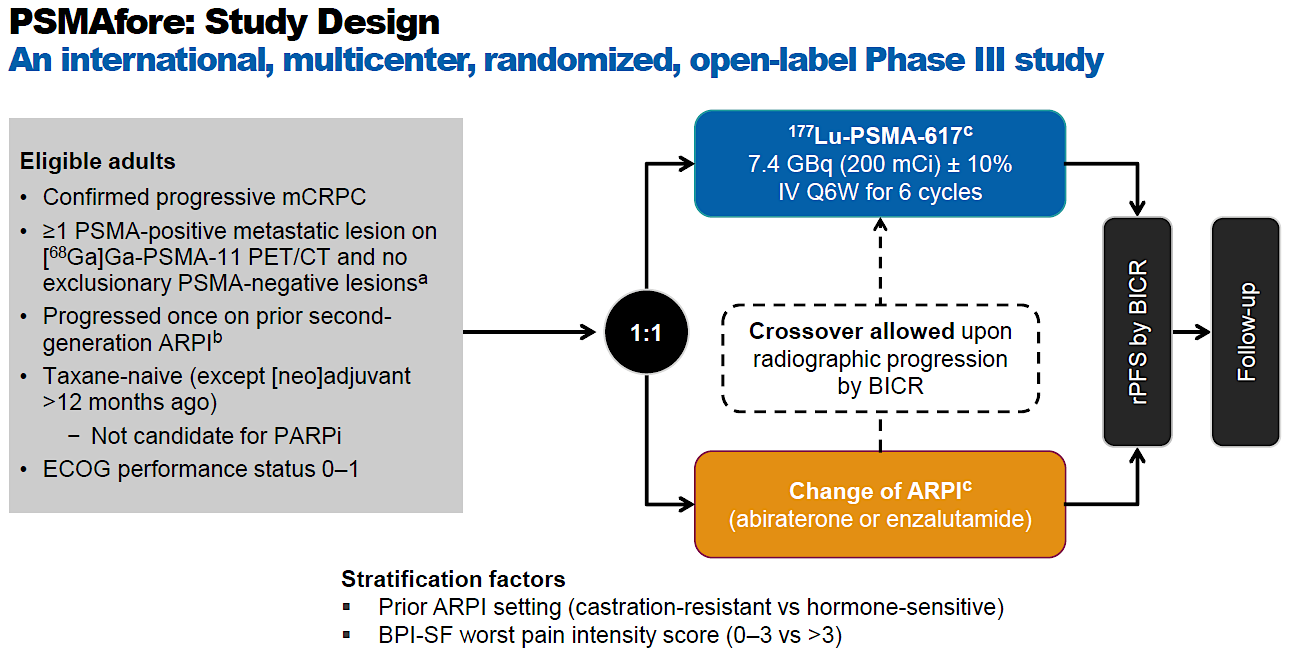 Note that 505/547 (92%) of patients meet 68Ga-PSMA-11 screening criteria (see below)
68Ga PSMA +ve based on whether soft tissue or bone only disease: centrally determined visually based on a lesion showing greater intensity compared to background liver;
soft tissue disease (with or without bone disease), all of the following 5 requirements must be met for eligibility [68Ga]Ga-PSMA-11 PET positivity in: 
≥1 lesion (osseous or extraosseous) irrespective of size; 
all lymph nodes that measure ≥25 mm in short axis; 
all bone metastases with a soft tissue component ≥10 mm in the longest diameter (PSMA-negative bone metastases without a soft tissue component do not exclude pts); 
all solid organ metastases ≥10 mm in the longest diameter; 
all intraprostatic lesions regardless of size. 
bone-only disease: ≥1 site of bone involvement must be [68Ga]Ga-PSMA-11 PET positive.
Sartor O, et al. Abstract presented at: ESMO Congress 2023; October 20-24, 2023; Madrid, Spain, Abstract LBA13
[Speaker Notes: ARPI, androgen receptor pathway inhibitor; BICR, blinded independent central review; BPI-SF, Brief Pain Inventory - Short Form; CT, computed tomography; ECOG, Eastern Cooperative Oncology Group; Ga, gallium; GBq, gigabecquerel;; IV, intravenous; Lu, lutetium; mCi, millicurie; mCRPC, metastatic castration-resistant prostate cancer; NHA, novel hormonal agent; PARPi, poly ADP-ribose polymerase inhibitor; PET, positron emission tomography; Q6W, every 6 weeks; rPFS, radiographic progression-free survival; PSA, prostate specific antigen; PSMA, prostate-specific membrane antigen.
Sartor O, et al. Abstract presented at: ESMO Congress 2023; October 20-24, 2023; Madrid, Spain, Abstract LBA13.]
PSMAfore study met primary endpoint of rPFS
Primary endpoint was met:
At the time of primary analysis (DCO October 2, 2022): HR was 0.41 (95% CI: 0.29, 0.56); P < .0001
At the time of second interim OS analysis (DCO June 21, 2023): HR was 0.43 (95% CI: 0.33, 0.54)
rPFS (at the time of second interim OS analysis)
100
177Lu-PSMA-617
Change of ARPI
Event-free probability, %
80

60

40
20
0
10	12	14
16	18
20
22
0
2
4
6
8
Sartor O, et al. Abstract presented at: ESMO Congress 2023; October 20-24, 2023; Madrid, Spain, Abstract LBA13
[Speaker Notes: ARPI, androgen receptor pathway inhibitor; DCO, data cutoff; HR, hazard ratio; Lu, lutetium; OS, overall survival; PSMA, prostate-specific membrane antigen; rPFS, radiographic progression-free survival.
Sartor O, et al. Abstract presented at: ESMO Congress 2023; October 20-24, 2023; Madrid, Spain, Abstract LBA13.]
PSMAfore did not show an OS advantage at IA2
ITT analysis
100
OS (intent-to-treat analysis)
Event-free probability, %
80
60
40
20
177Lu-PSMA-617
Change of ARPI
0
0
6
12	18
Time from randomization (months)
24
30
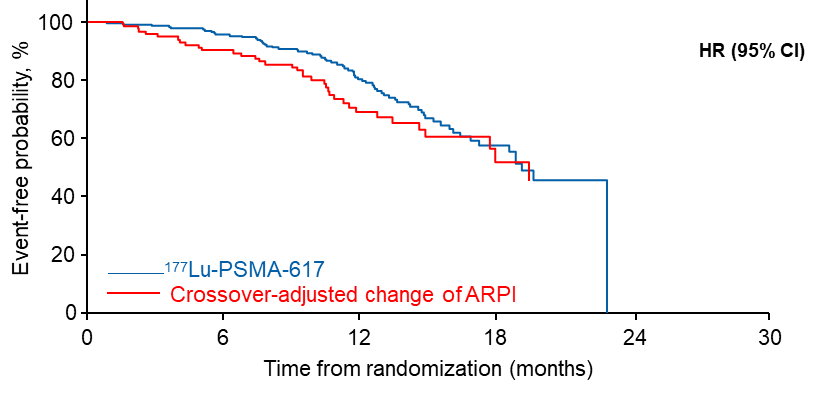 Crossover: 123/146 (84%)
patients with radiographic progression crossed over
OS (prespecified crossover-adjusted analysis)
aThree patients died before receiving 177Lu-PSMA-617.
Sartor O, et al. Abstract presented at: ESMO Congress 2023; October 20-24, 2023; Madrid, Spain, Abstract LBA13
[Speaker Notes: ARPI, androgen receptor pathway inhibitor; HR, hazard ratio; Lu, lutetium; NE, not estimable; OS, overall survival; PSMA, prostate-specific membrane antigen.
Sartor O, et al. Abstract presented at: ESMO Congress 2023; October 20-24, 2023; Madrid, Spain, Abstract LBA13]
177Lu-PSMA-617 Combination Therapy: LuPARP
Sandhu GU 2023 abstract 5005
No DLTs, RP2D is olaparib 300 mg BID days -4 to +18 of each 6 weekly cycle
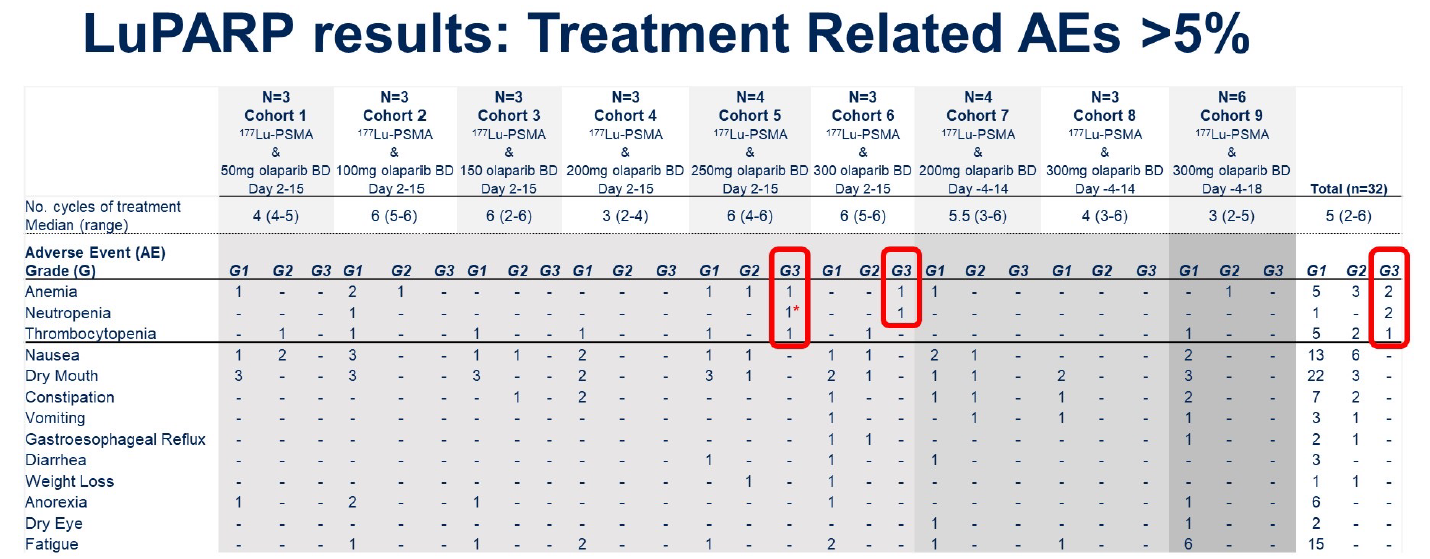 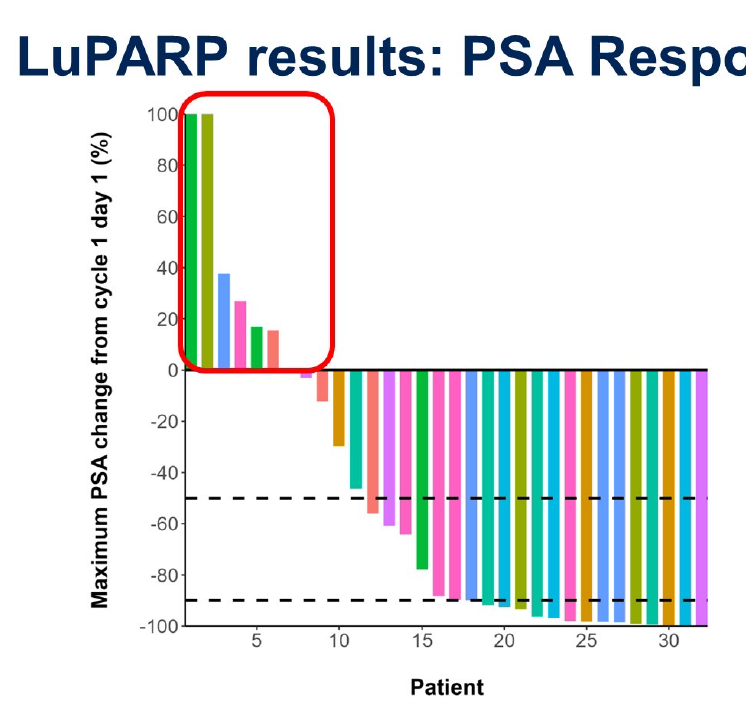 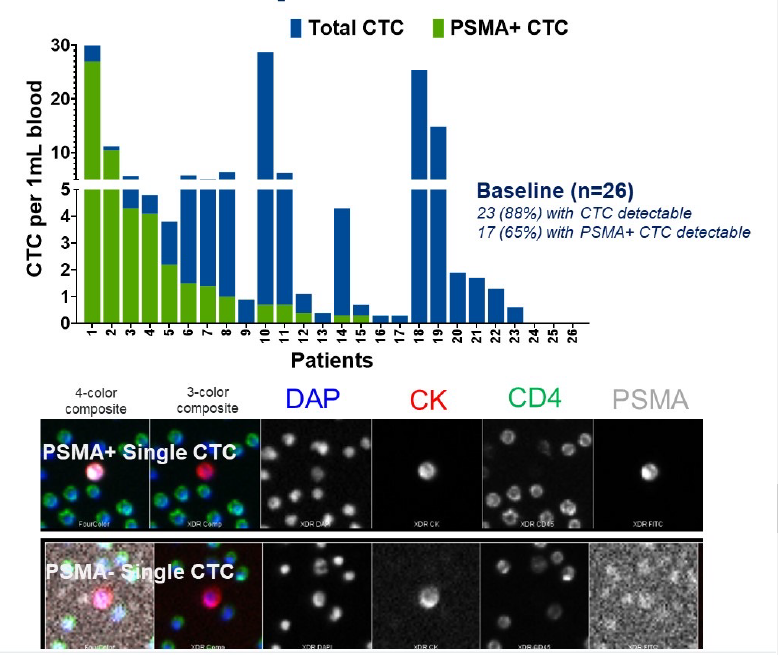 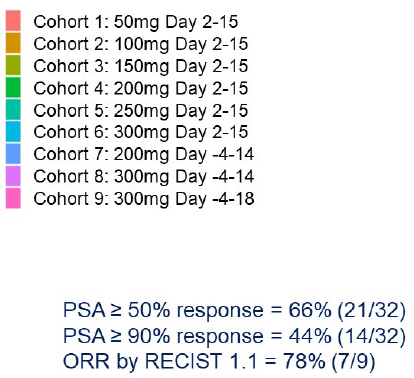 PSA50 66%
ORR 78%
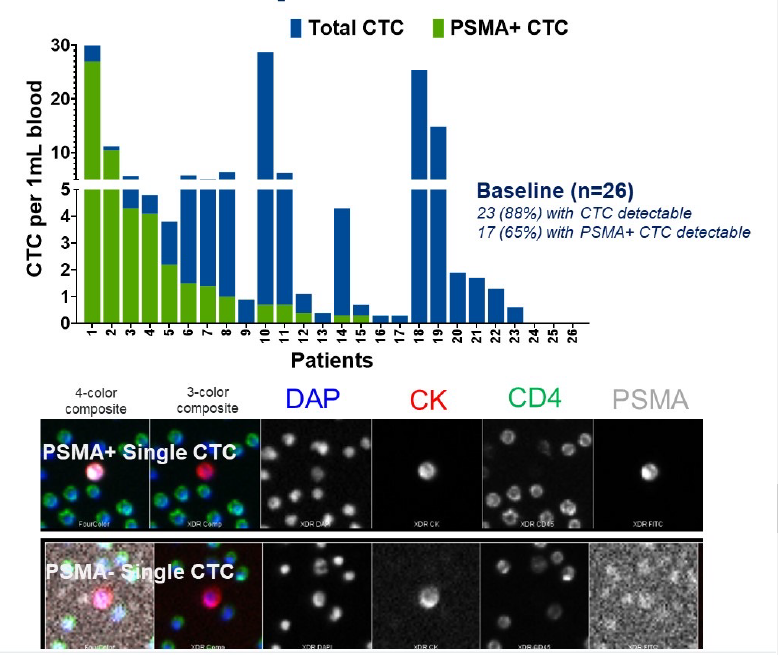 47% cleared all CTCs; 87% cleared all PSMA+ CTCs
Enza-p: Synergy with ARSI Therapy?
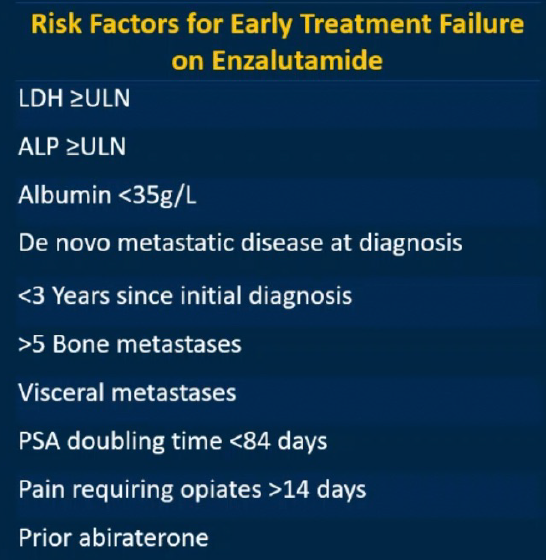 Patient population:
11-14% prior abiraterone
52-58% de novo M1
53-56% prior docetaxel for mHSPC


2-4 doses given adaptively based on PSMA PET response, with further dosing only for those with PSMA-avid persistent disease
SUVmax>15 at one site, >10 at all sites PLUS 2 adverse prognostic factors
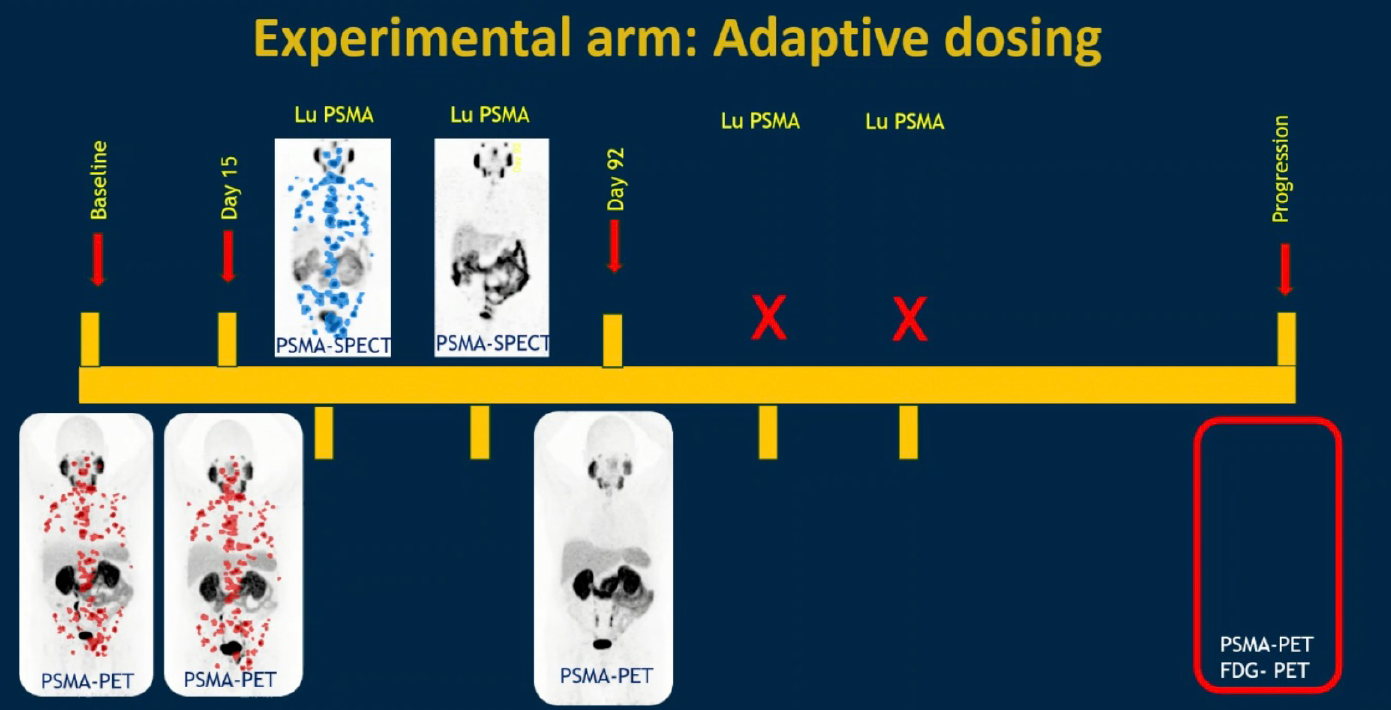 Emmett L et al ESMO 2023 LBA84
Enza-p Results
PSA50 93% (combo) vs 68% (enza alone)
Similar adverse event profile except slightly more dry mouth (40% vs 10%) and anemia (14% vs 3%)
Emmett L et al ESMO 2023 LBA84
RALU StudyLutetium 177-PSMA in Patients With Prior Radium (cont)
Is Lu177-PSMA-617 Safe After Radium-223? RALU phase 2 Study
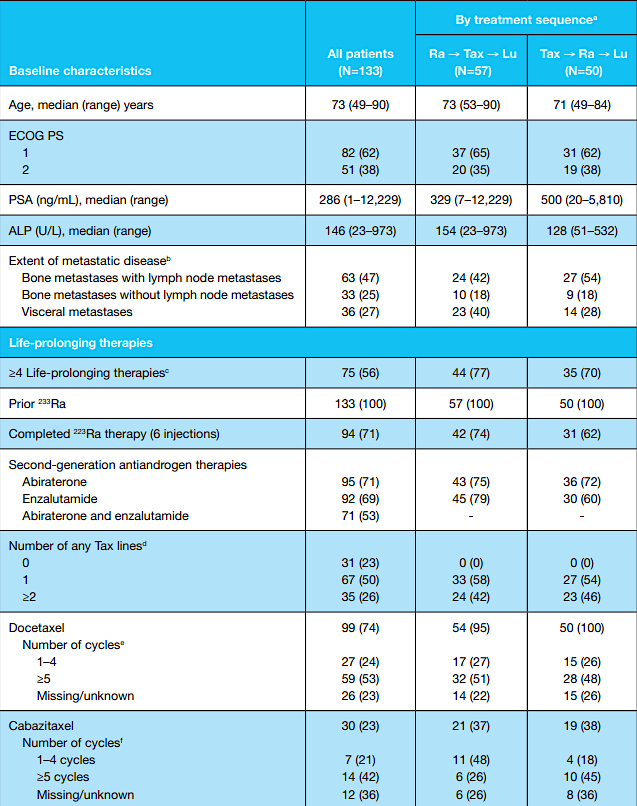 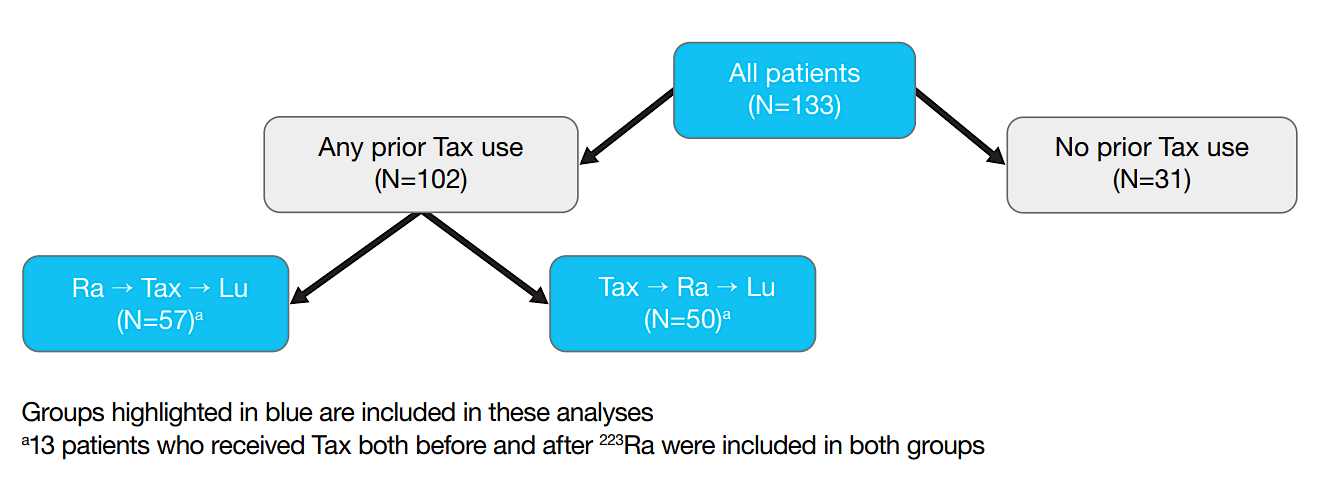 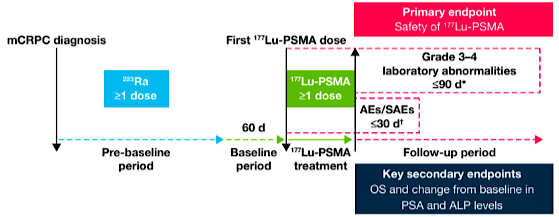 Rahbar K, et al. Ann Oncol. 2022;33(suppl 7):S1180 and J Nucl Med 2023; 64: 574-78.
RALU Study: Grade 3 to 4 Lab Abnormalities
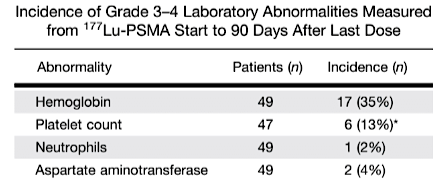 VISION (n=529)

12.9%
7.9%
2.5%
n/a
Rahbar K, et al. Ann Oncol. 2022;33(suppl 7):S1180 and J Nucl Med 2023; 64: 574-78.
RALU Study: Lutetium 177-PSMA in Patients With Prior Radium 223 Safety and Effectiveness Outcomes
PSA Change From Baseline
ALP Change From Baseline
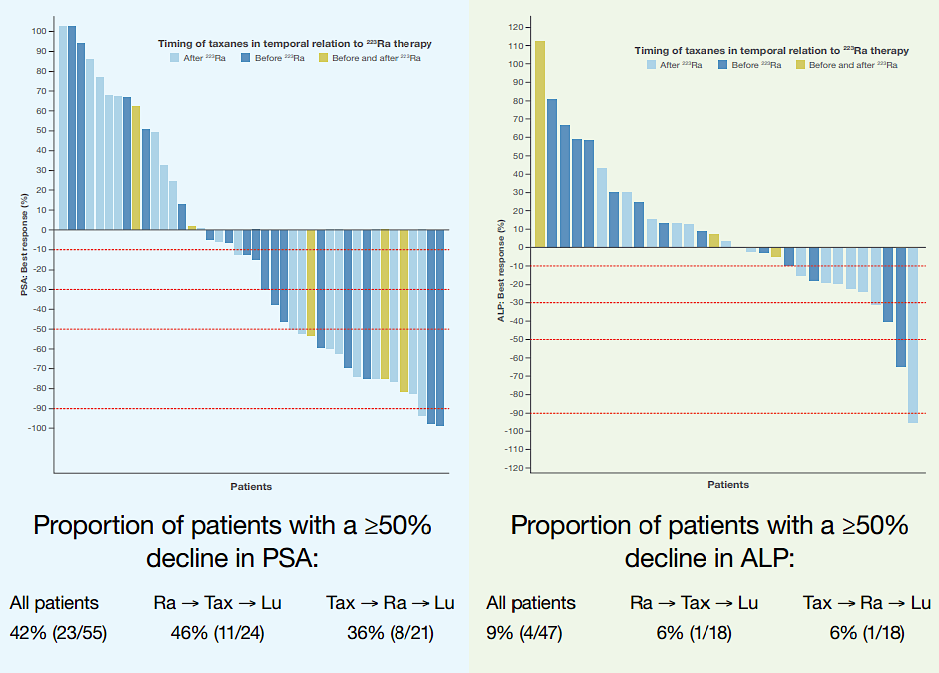 Rahbar K, et al. Ann Oncol. 2022;33(suppl 7):S1180.
[Speaker Notes: Timecode: 2:29]
RALU Study: Lutetium 177-PSMA in Patients With Prior Radium 223 Safety and Effectiveness Outcomes (cont)
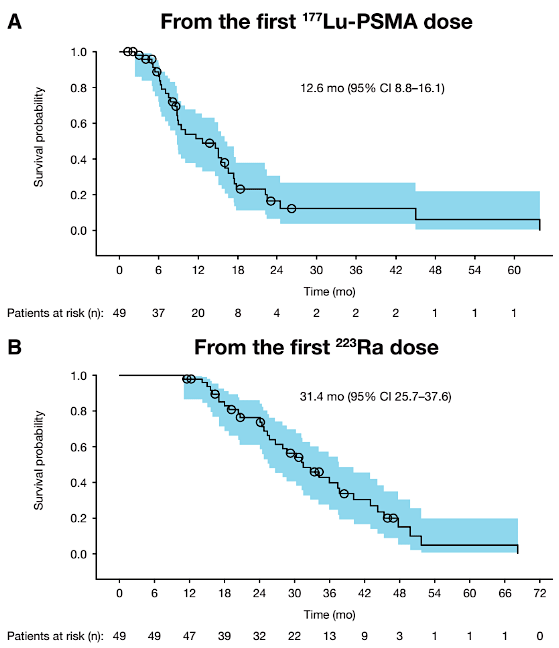 By Treatment Sequence
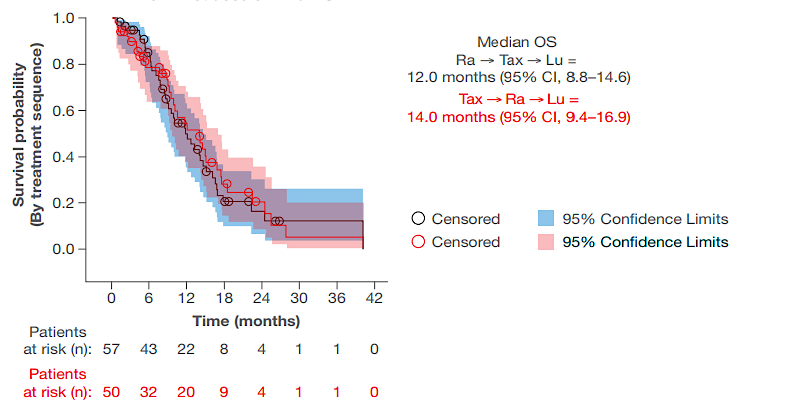 In patients for whom radium 223 had been used as part of routine disease management, subsequent lutetium 177-PSMA therapy was clinically feasible and well tolerated, with acceptable myelosuppression rates 

Survival outcomes in patients  who received the radium 223/lutetium 177-PSMA sequence were similar to those reported in previous real-world studies and the phase 3 VISION trial
Rahbar K, et al. Ann Oncol. 2022;33(suppl 7):S1180 and J Nucl Med 2023; 64: 574-78.
[Speaker Notes: Timecode:]
Phase 3 SPLASH study of 177Lu-PNT2002 demonstrated statistically significant improvement in radiographic progression-free survival (rPFS)
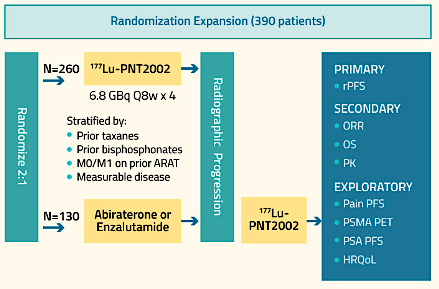 The SPLASH trial met its primary endpoint, improved rPFS per BICR of 9.5 mo for patients treated with 177Lu-PNT2002, compared to 6.0 months for patients treated with ARPI in the control arm, a statistically significant 29% reduction in the risk of radiographic progression or death (hazard ratio [HR] 0.71; p=0.0088). 

At the time of the analysis, interim overall survival (OS) results were immature (46% of protocol-specified target OS events reached), the HR was 1.11.
84.6% cross-over at progression on control (does not count commercial cross-over)
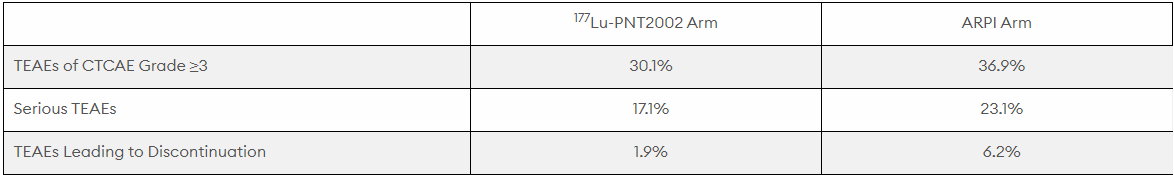 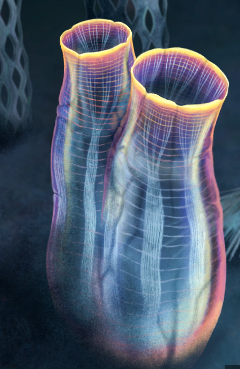 Lurbinectedin in Small Cell NEPC
Derived from  the marine tunicate Ecteinascidia, inhibits oncogenic transcription and leads to dsDNA breaks
Approved in SCLC based on a single arm phase 2 study of 105 patients, ORR 35%, PFS 3.5 mo, OS 9.3 mo
Retrospective multicenter study presented at GU24 of 18 men with SCPC/NEPC treated with Lurbi:  PR in 31%, SD in 25%, PD in 43%, PFS 3.35 mo, OS 6.01 mo
OS 6.01 months    (0.23 – 16.69)
PFS 3.35 months (0.16 – 7.79)
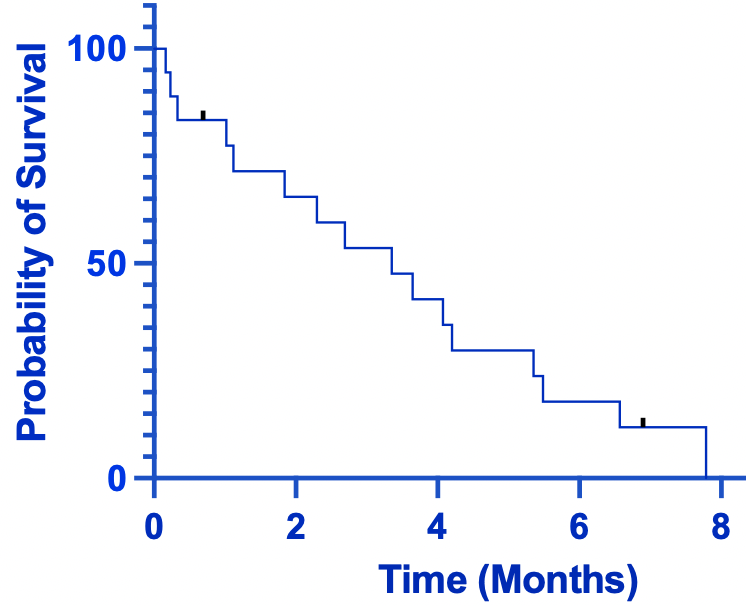 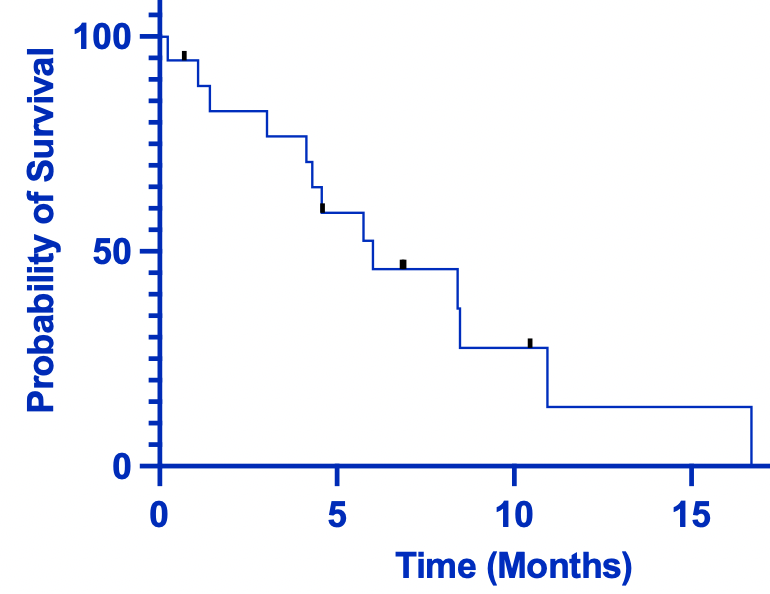 Trigo J et al Lancet 2020
Meyer H et al abstract 164 GU 2024
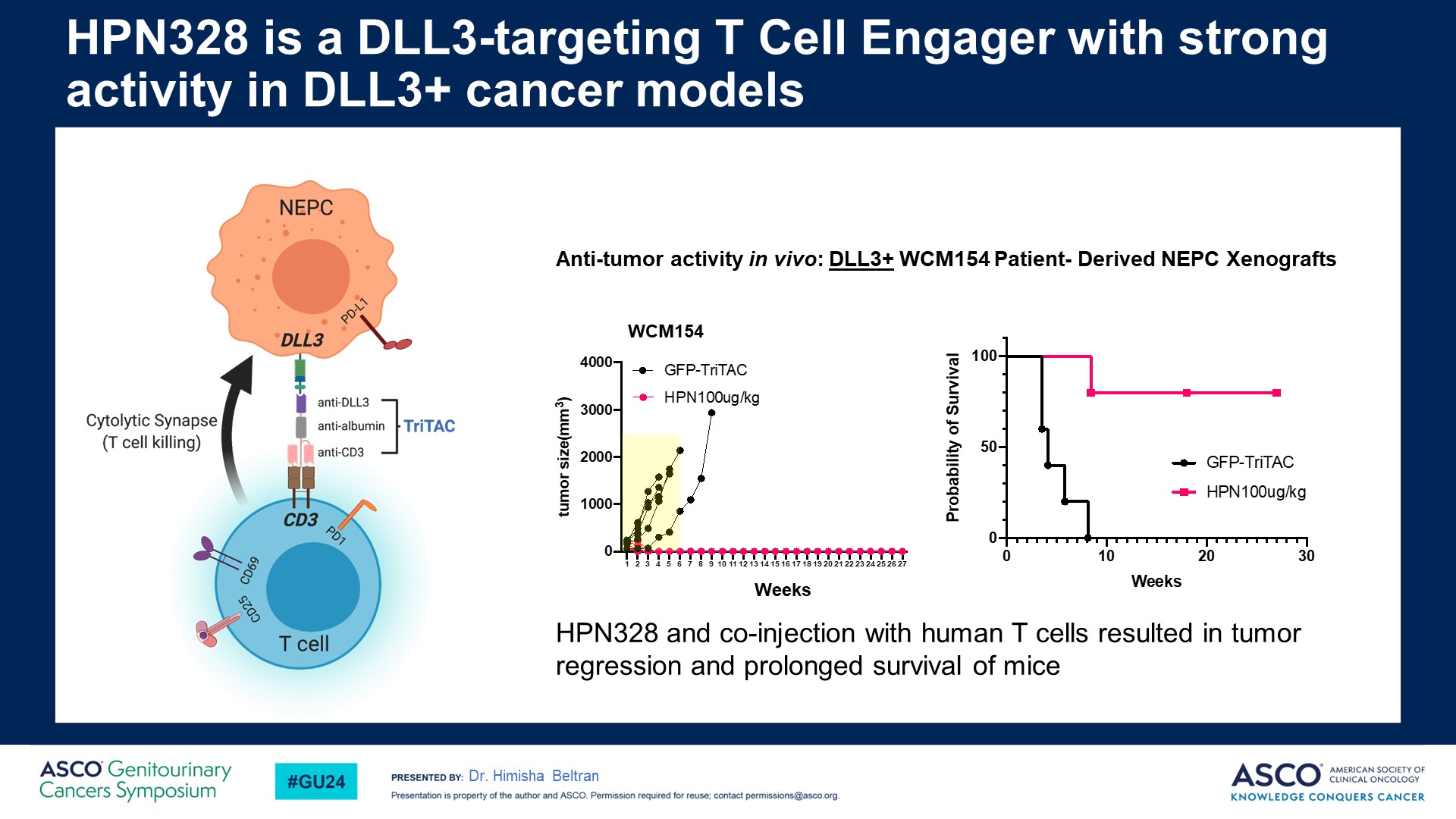 HPN328 is a DLL3-targeting T Cell Engager with strong activity in DLL3+ cancer models
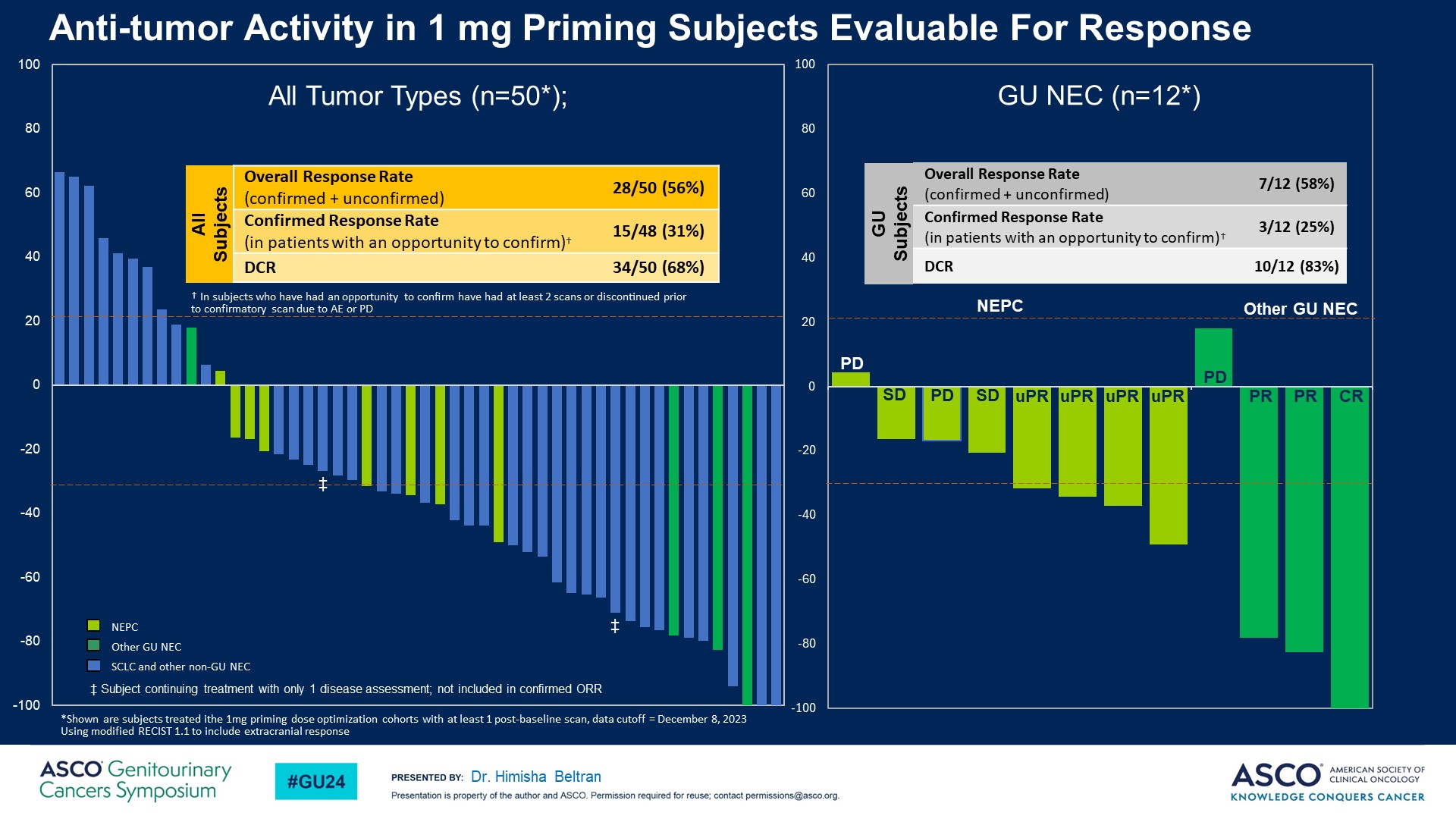 Anti-tumor Activity in 1 mg Priming Subjects Evaluable For Response<br />
*Shown are subjects treated in the 1mg priming dose optimization cohorts with at least 1 post-baseline scan, data cutoff = December 8, 2023
Using modified RECIST 1.1 to include extracranial response
First-in-human phase 1 study of BMS-986365 (CC-94676), an androgen receptor ligand-directed degrader, in men with mCRPC
Rathkopf D…Armstrong AJ ASCO GU 2024 abstract 134
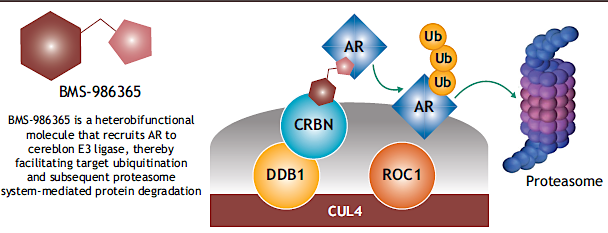 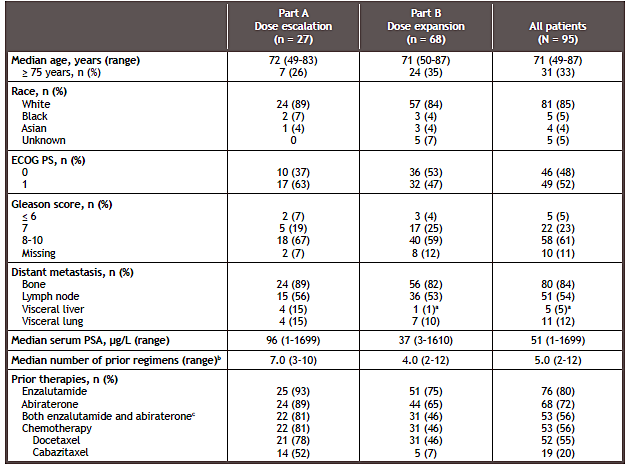 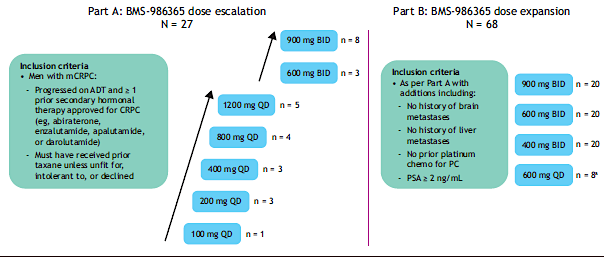 Results
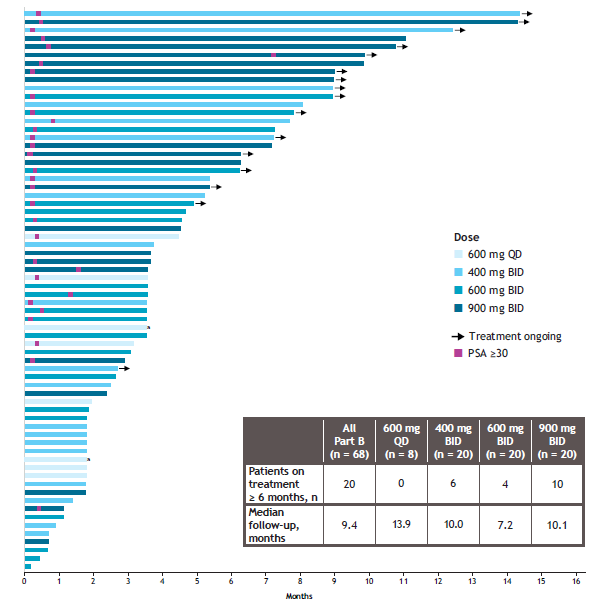 Overall PSA30 was 46%
29% remain on tx for >6 mo
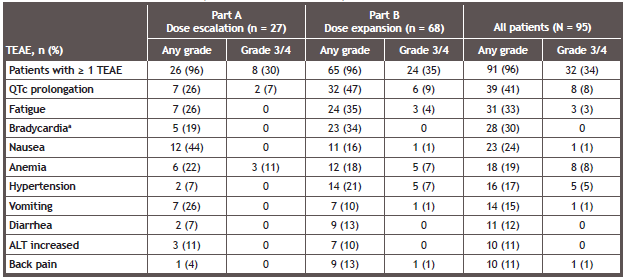 Rathkopf D…Armstrong AJ ASCO GU 2024 abstract 134
Outcomes by AR Alteration Status
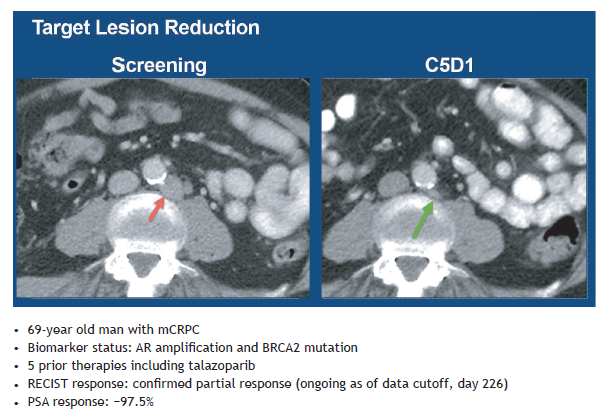 Conclusions
BMS-986365 is well tolerated with a manageable safety profile. QTc prolongation was the most common TRAE, all cases were asymptomatic and resolved with dose modification
There were no treatment discontinuations due to TRAEs
BMS-986365 shows promising clinical activity in heavily pretreated patients with mCRPC, with best-in-class potential, across AR status. Responses were observed in patients with wildtype, amplified, and mutant AR status; rates of patients with PSA response increased dose-dependently from 400 to 900 mg BID
Durable clinical benefit was observed for a substantial proportion of patients, with notably 50% of patients in the 900 mg BID group still on treatment after 6 months
Selection of the recommended phase 2 dose is ongoing
Rathkopf D…Armstrong AJ ASCO GU 2024 abstract 134
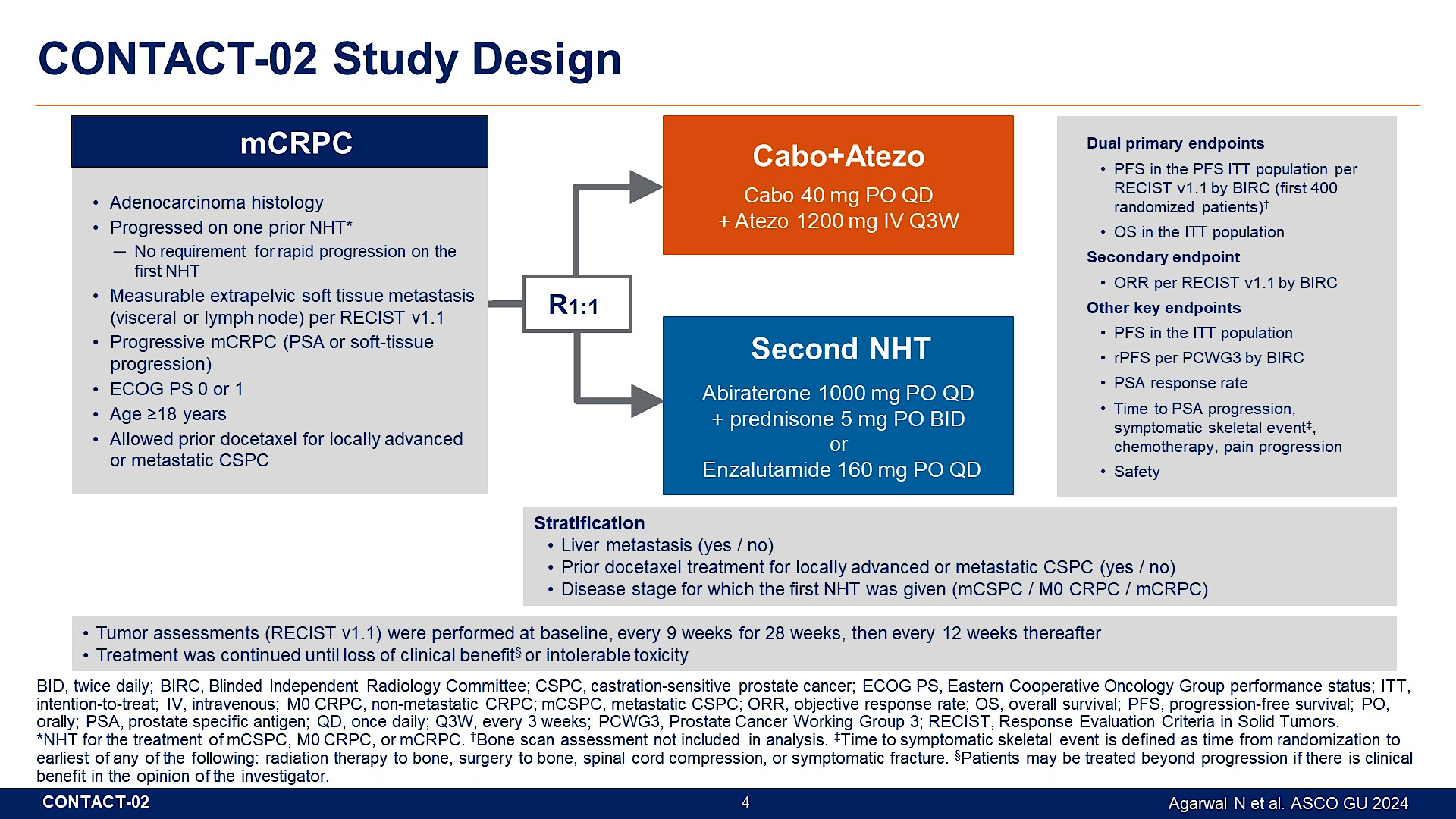 CONTACT-02 Study Design
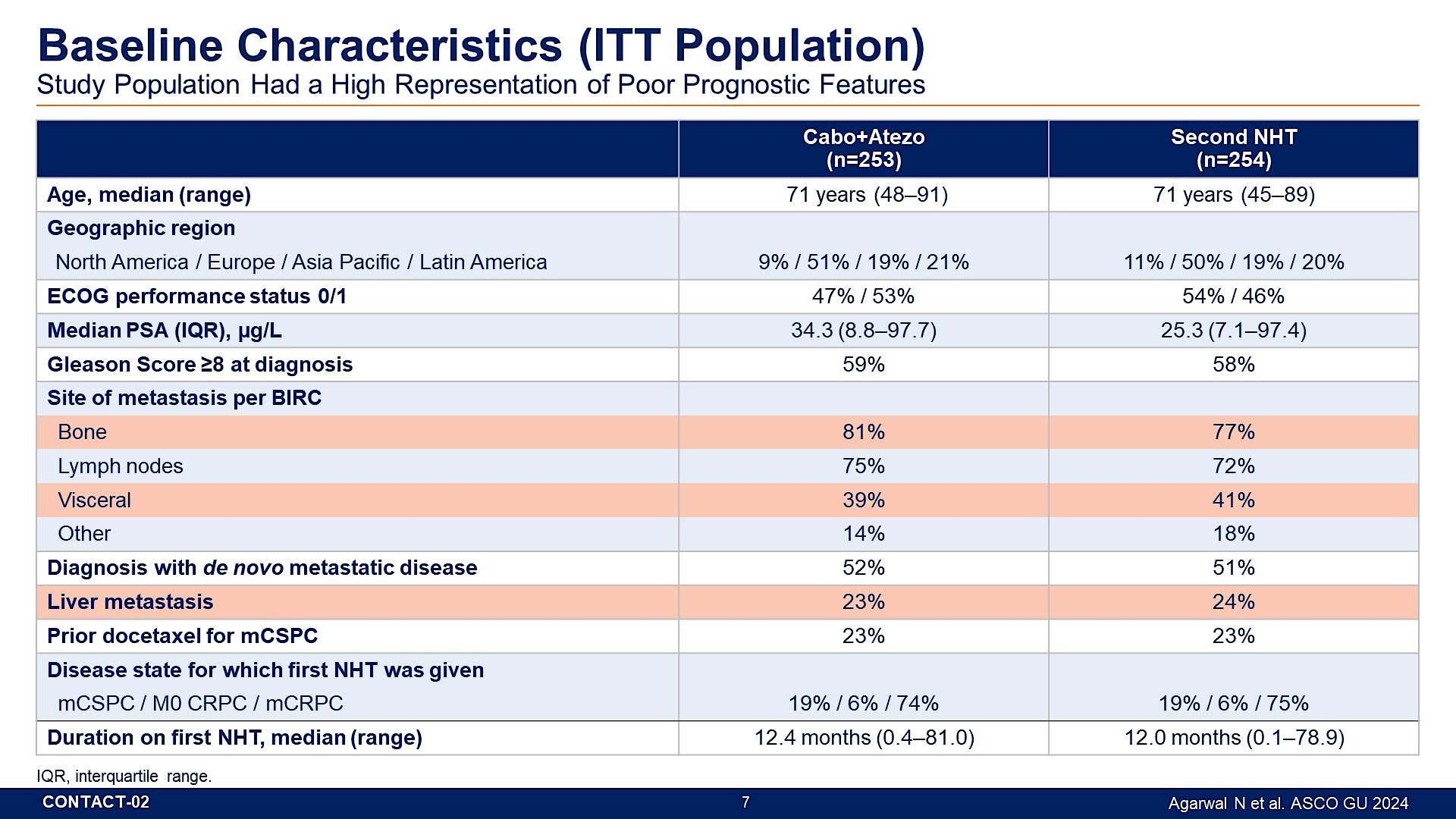 Baseline Characteristics (ITT Population)
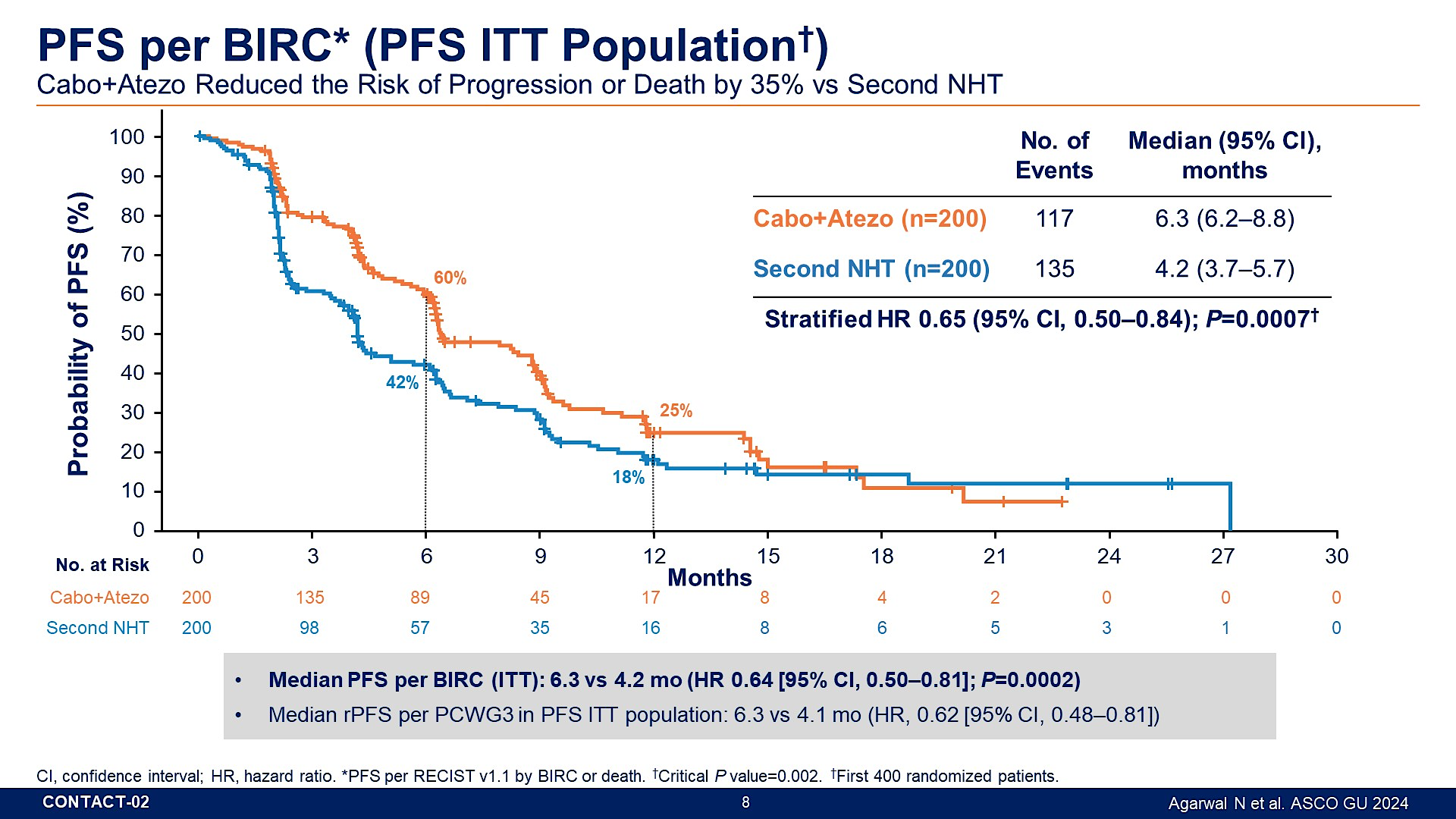 PFS per BIRC* (PFS ITT Population†)
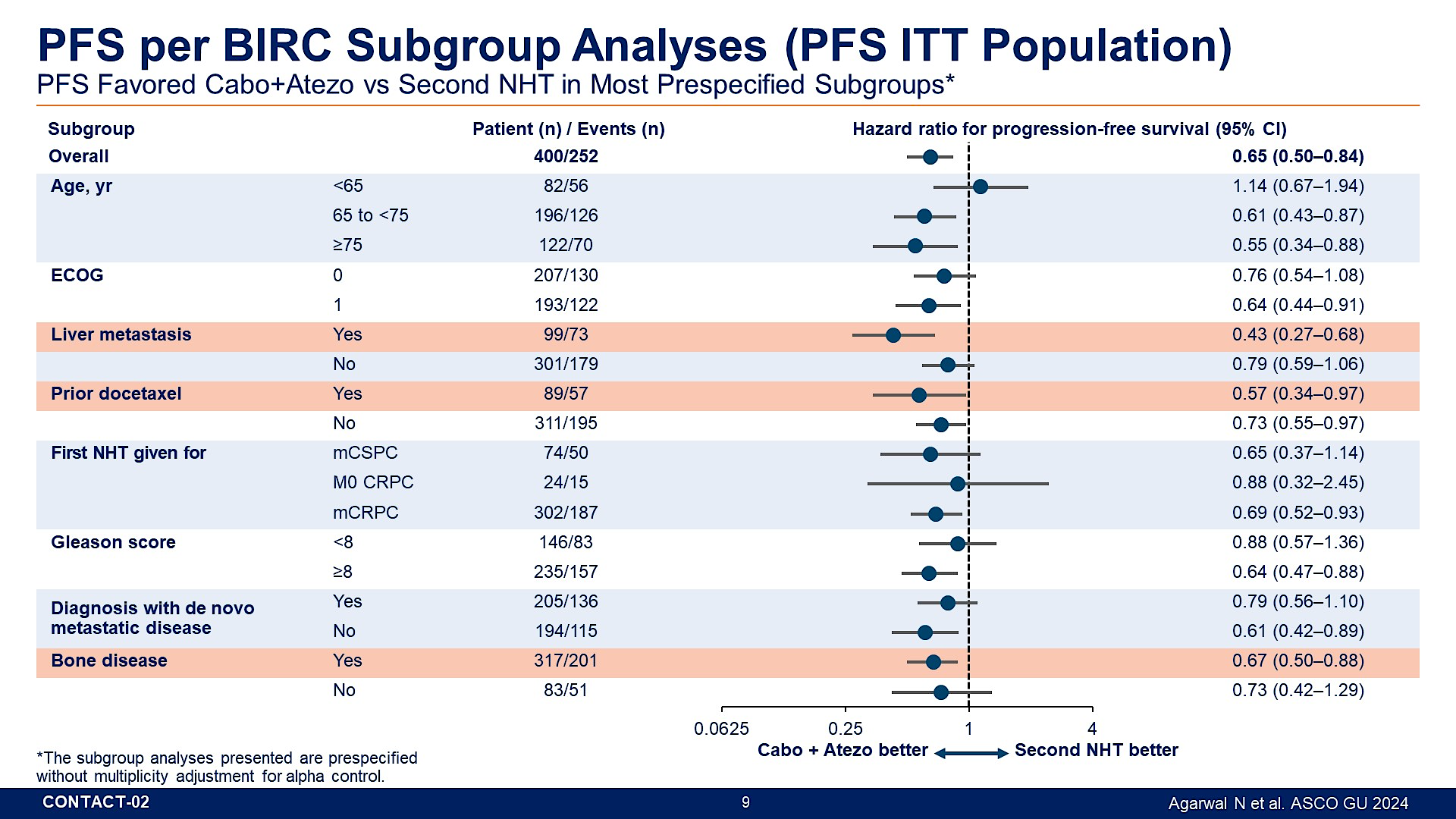 PFS per BIRC Subgroup Analyses (PFS ITT Population)
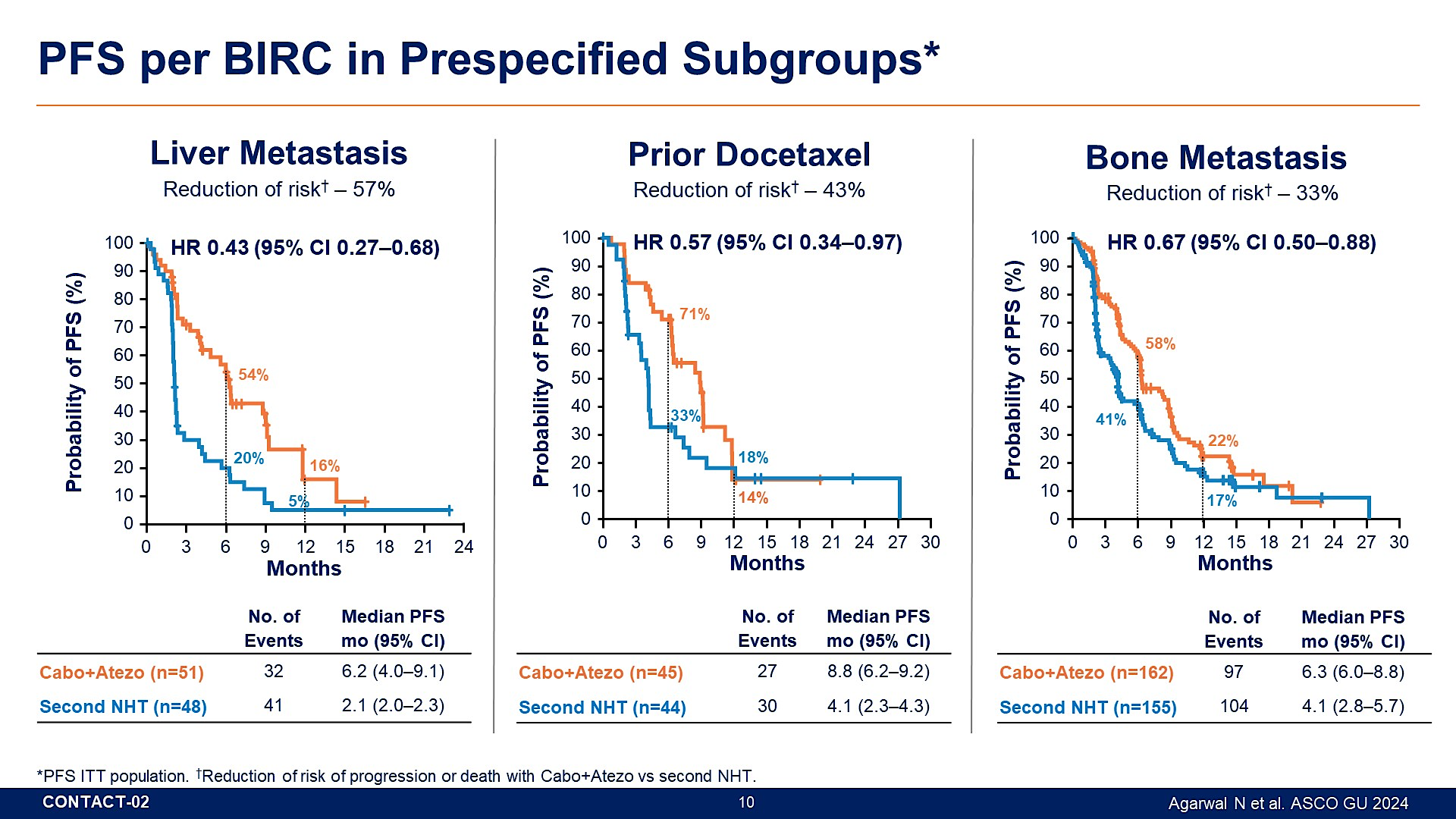 PFS per BIRC in Prespecified Subgroups*
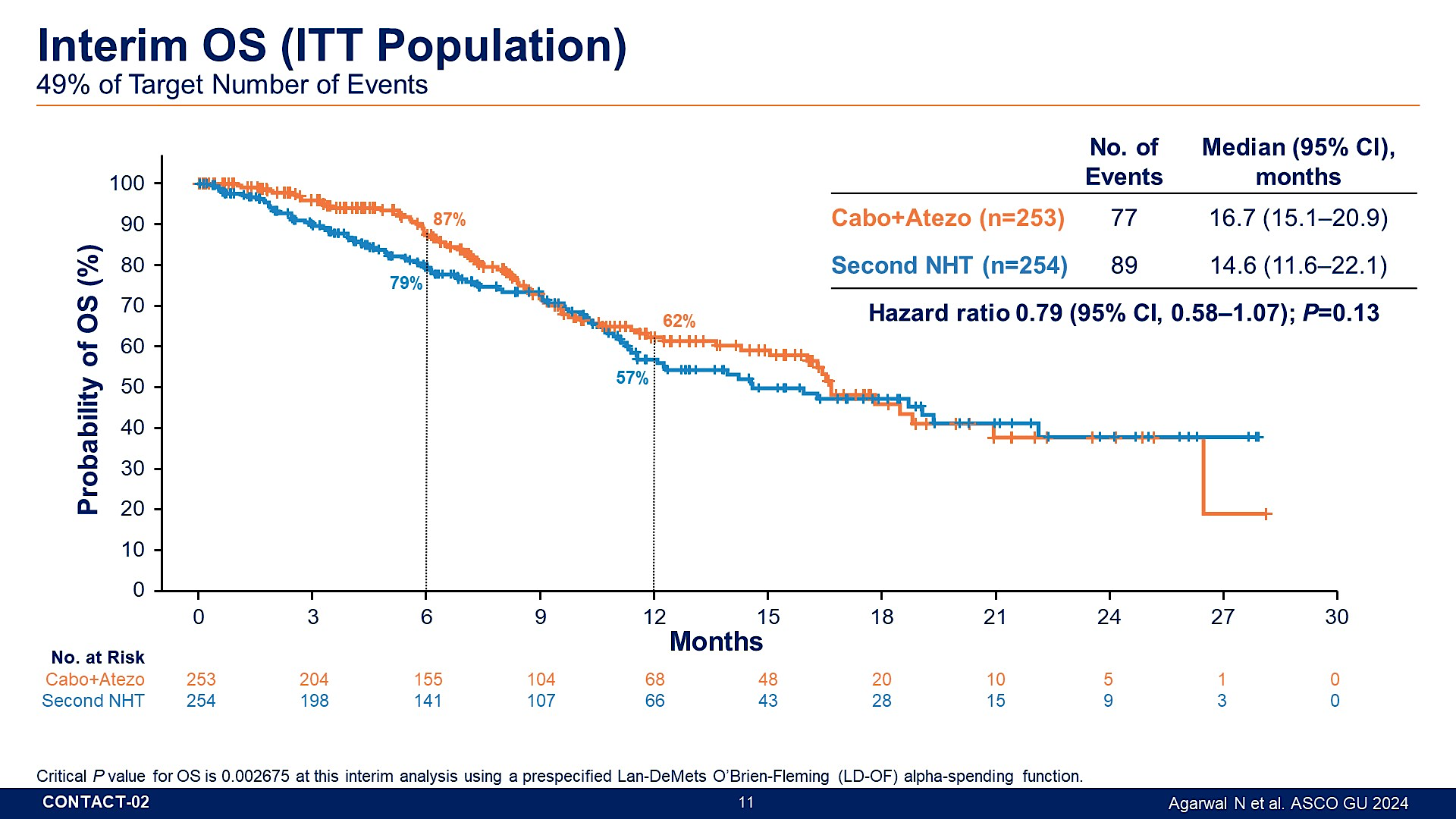 Interim OS (ITT Population)
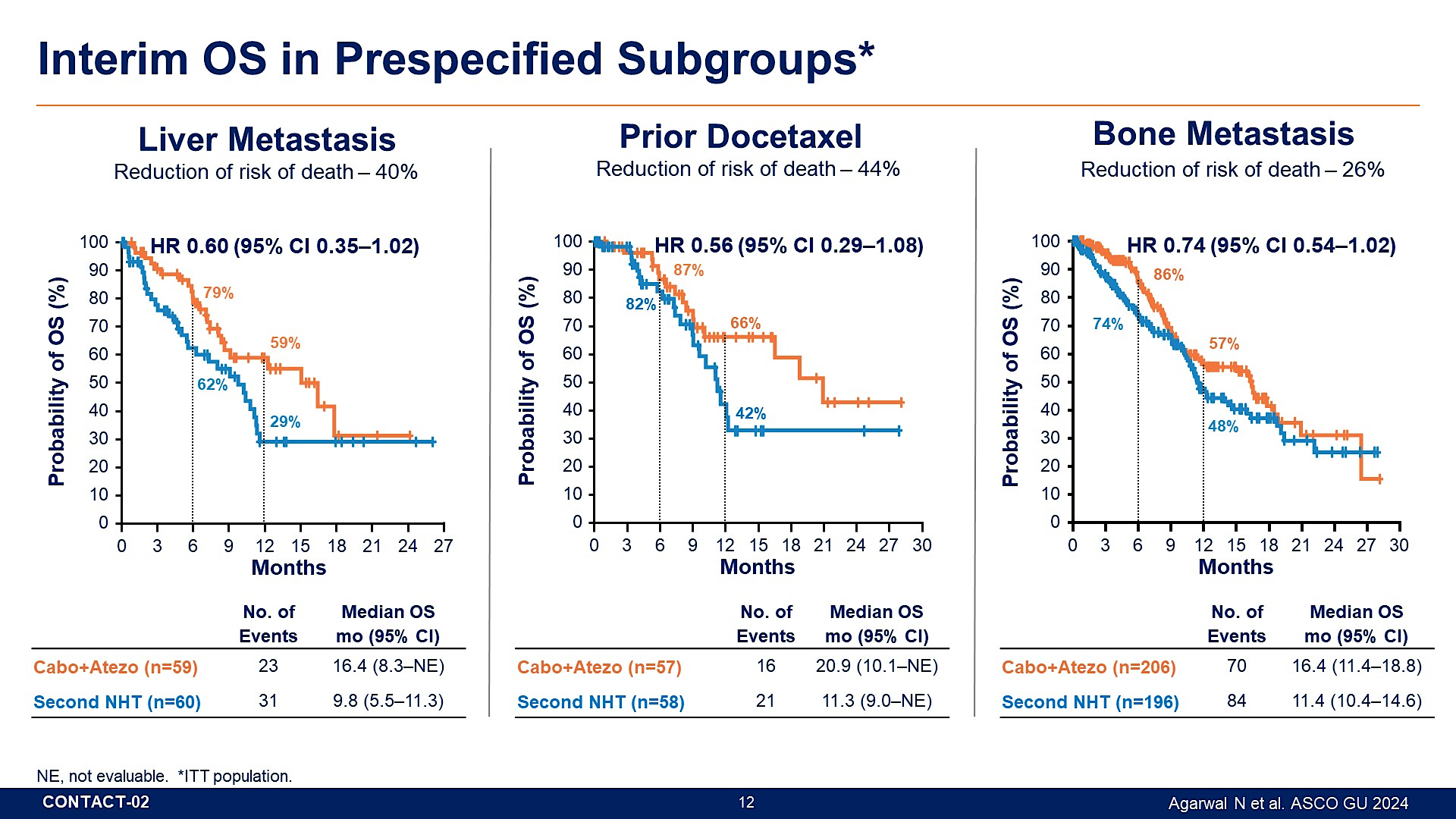 Interim OS in Prespecified Subgroups*
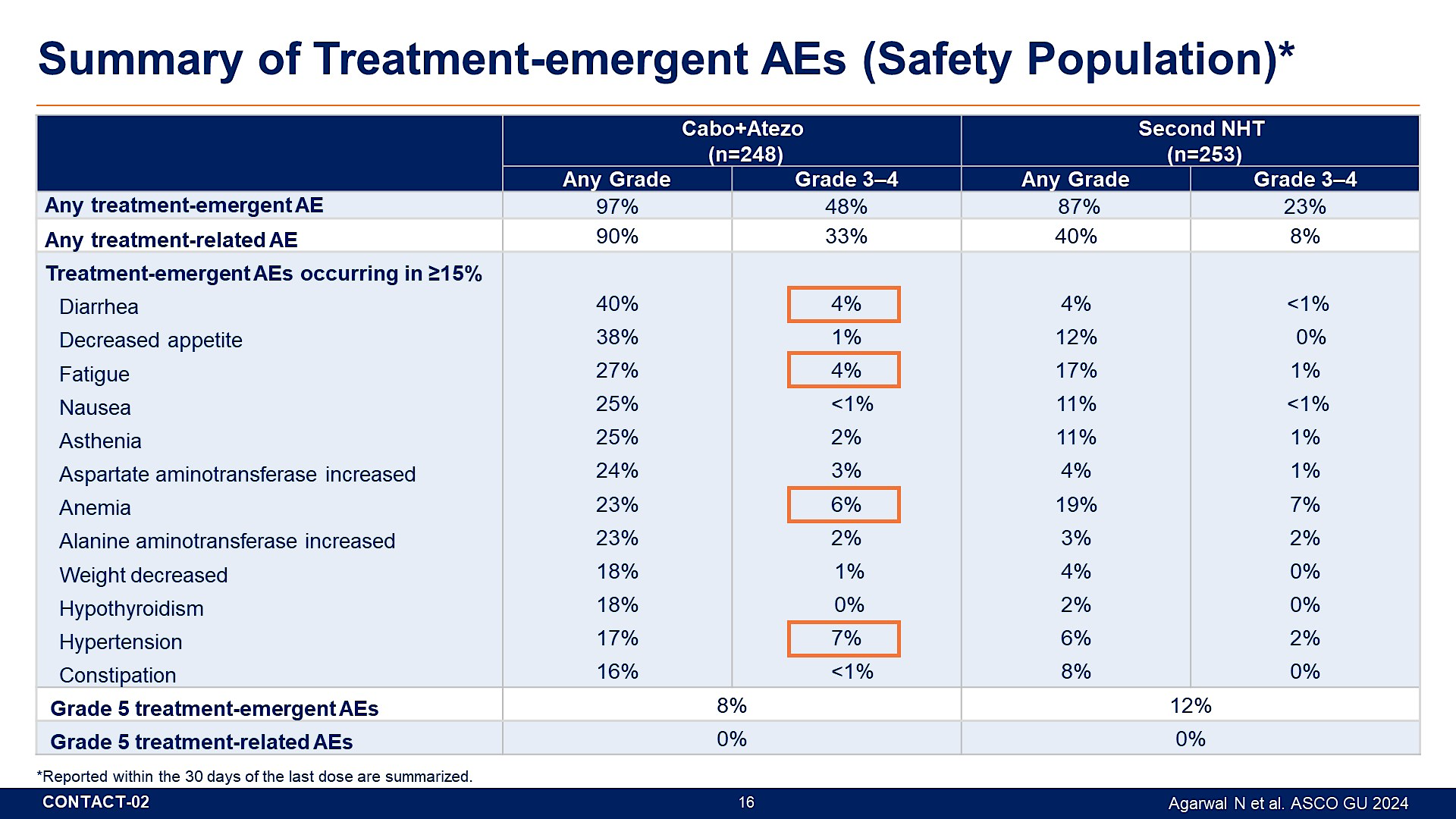 Summary of Treatment-emergent AEs (Safety Population)*